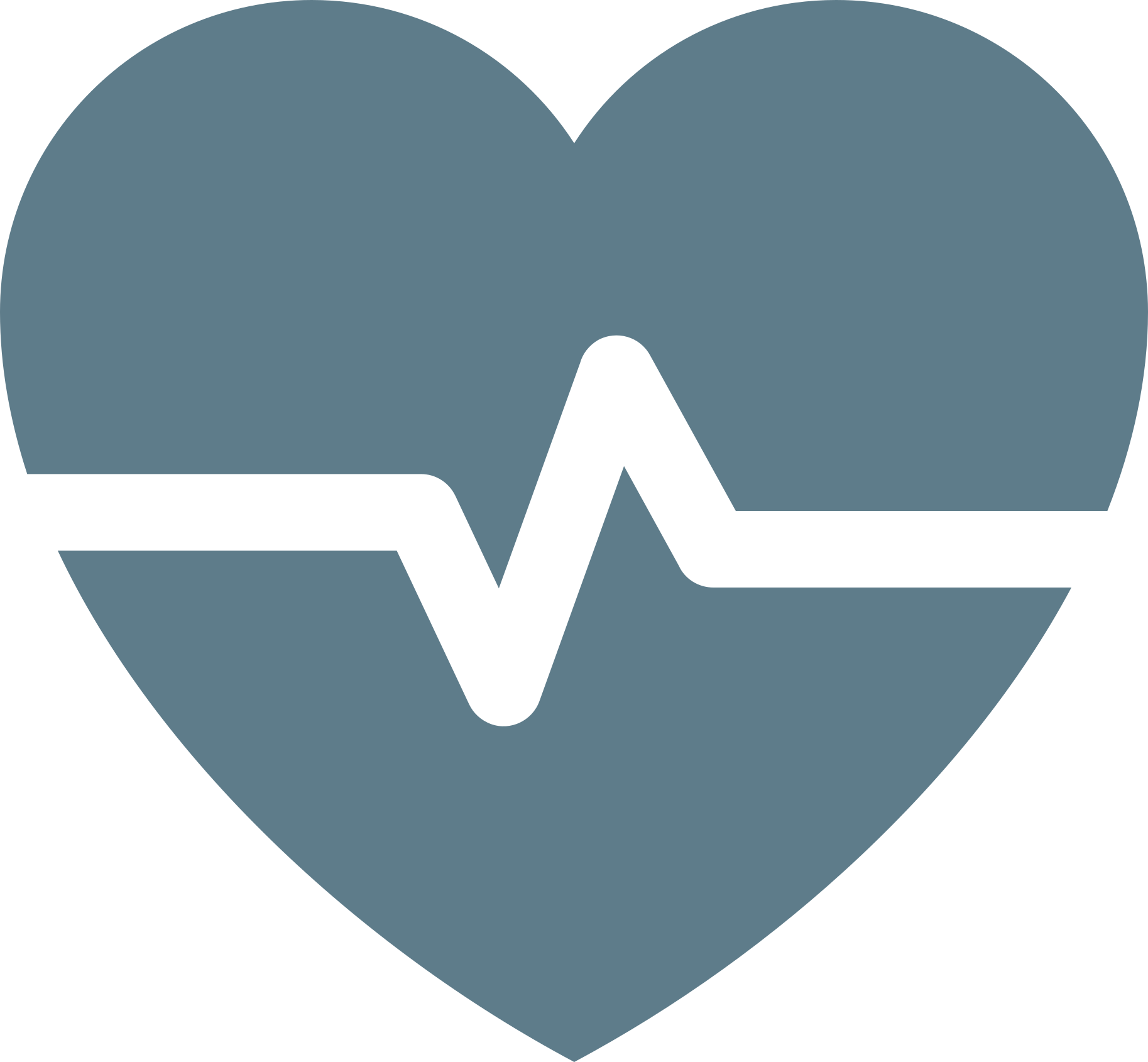 Jakie uczucia wzbudza we mnie mowa nienawiści? > Analiza mediów > Myślenie nieszablonowe
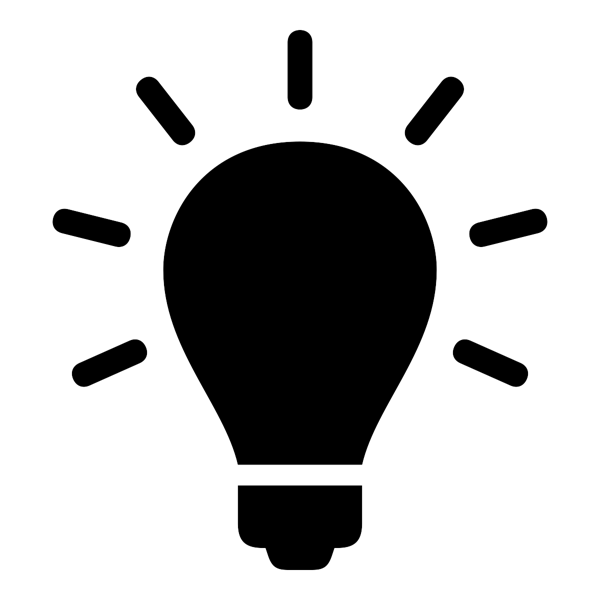 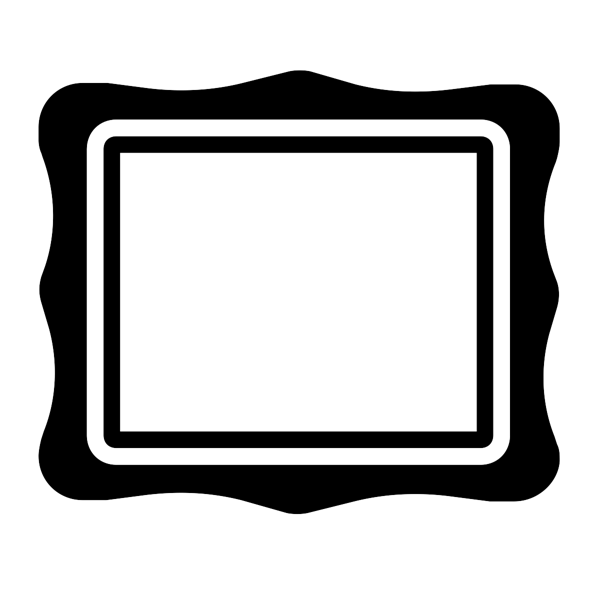 Myślenie nieszablonowe
„Jeden obraz wart jest tysiąc słów”
Frederick R. Barnard
Zamieszczane w internecie zdjęcia są potężnym nośnikiem przesłań, myśli i pomysłów.

Mogą jednak również zostać źle zrozumiane, źle przedstawione lub celowo wyretuszowane.To co widzimy, ma wpływ na to, jak odbieramy daną sytuację.
Zastanów się nad następującym przykładem i nad twoimi odczuciami w miarę, jak odkrywasz nowe fragmenty zdjęcia.
1
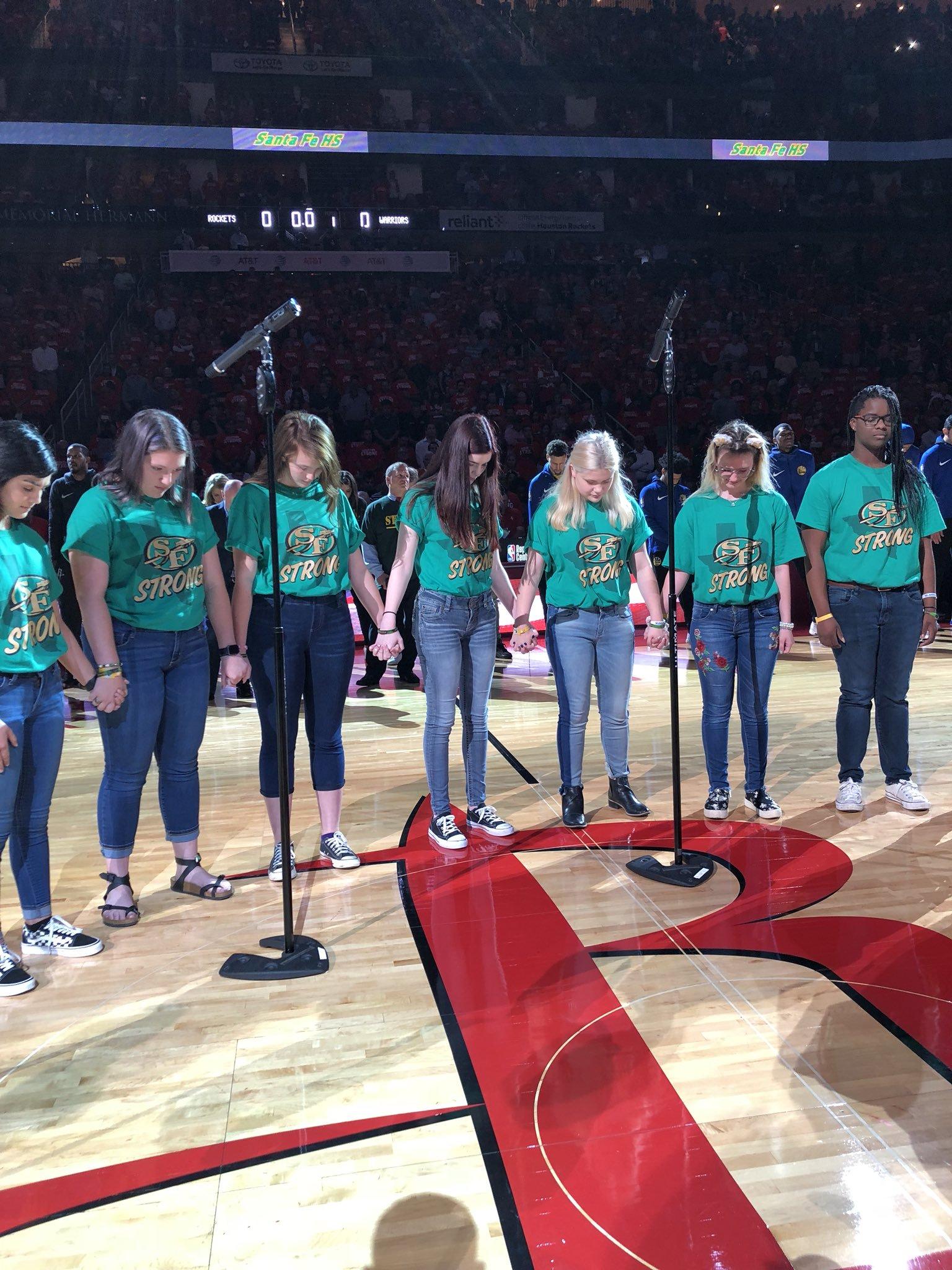 Jak myślisz, co się dzieje na zdjęciu?
Jakie uczucia to w tobie wzbudza?
2
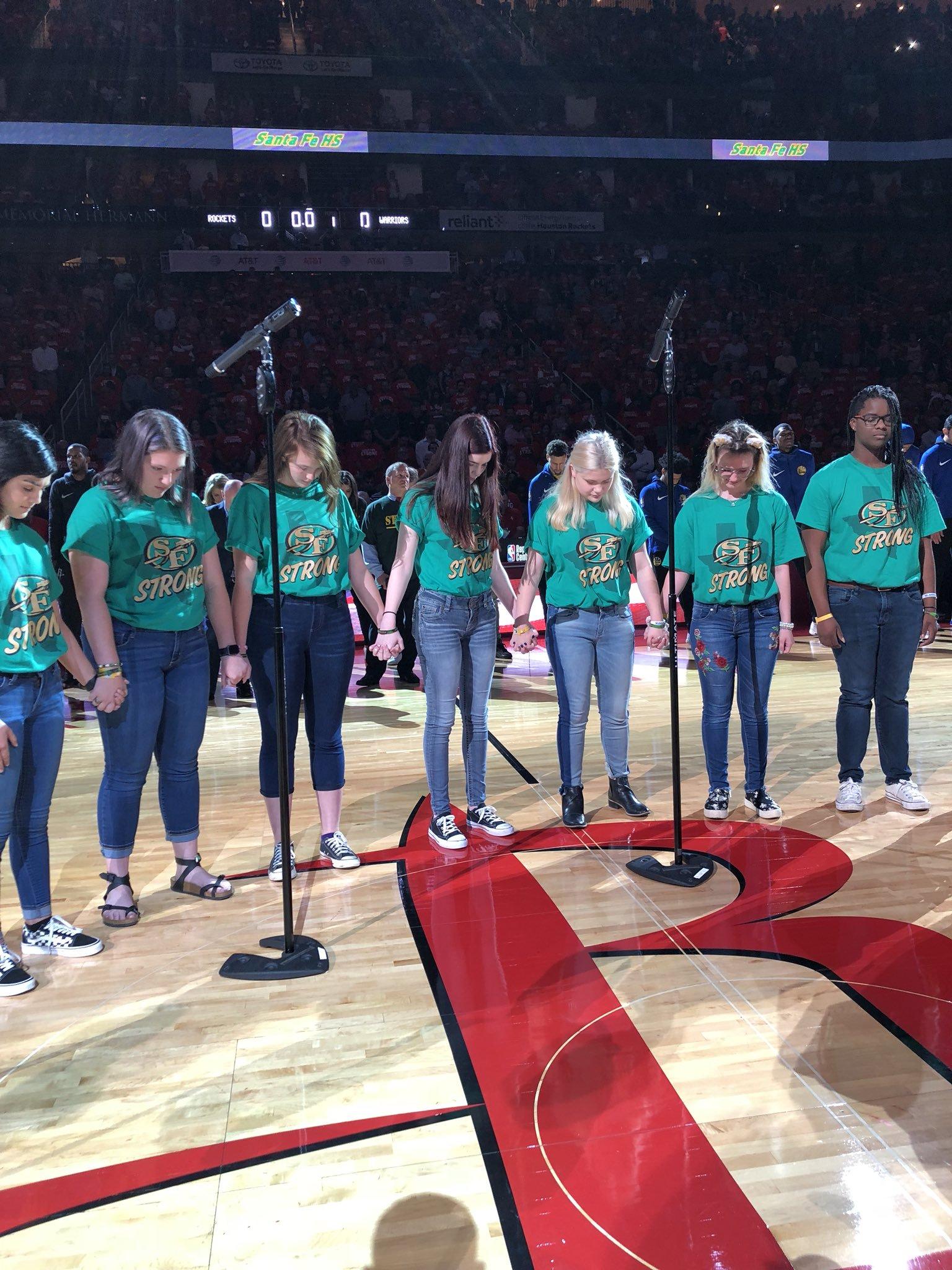 Jak myślisz, co się dzieje na zdjęciu?
Jakie uczucia to w tobie wzbudza?
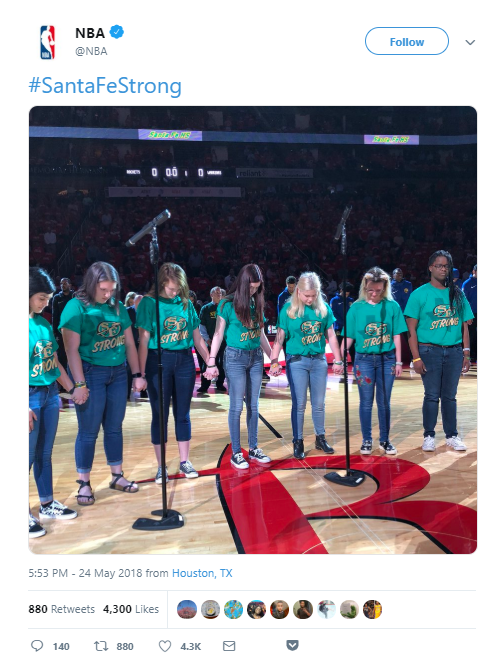 3
Jak myślisz,co się dzieje na zdjęciu?
Jakie uczucia to w tobie wzbudza?
Zdjęcie: NBA/Twitter
4
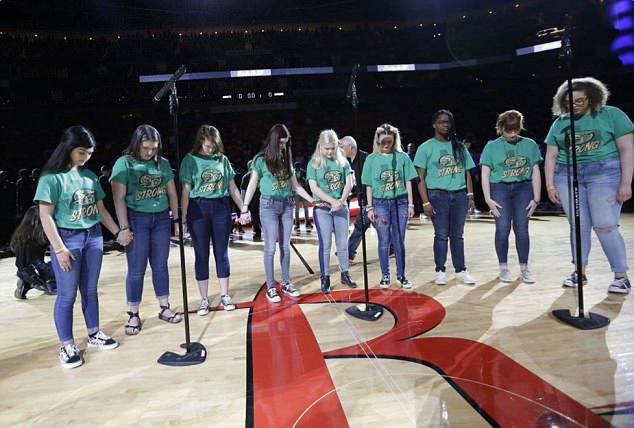 Jak myślisz, co się dzieje na zdjęciu?
Jakie uczucia to w tobie wzbudza?
A w przypadku tych zdjęć?
1
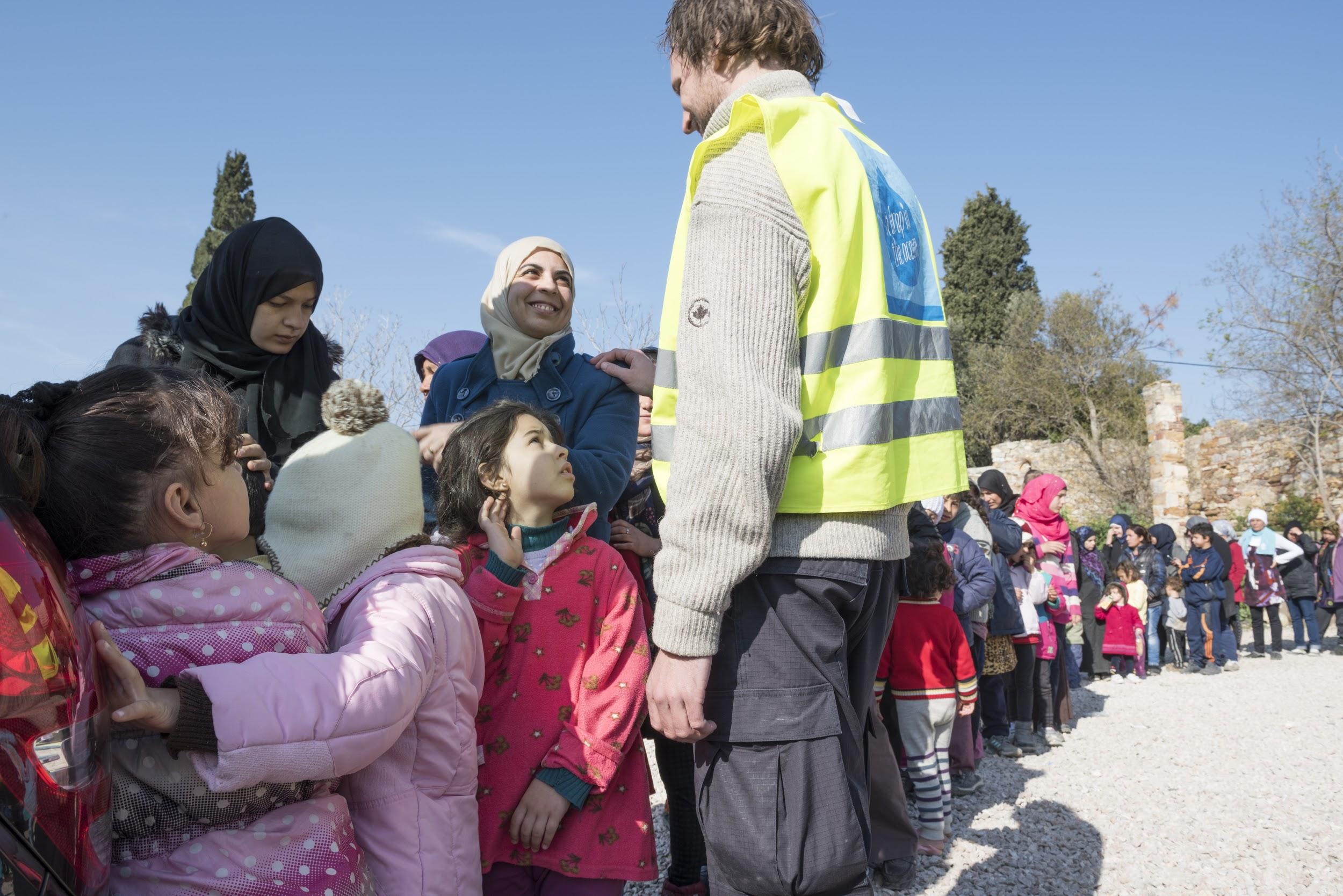 Jak myślisz,co się dzieje na zdjęciu?
Jakie uczucia to w tobie wzbudza?
2
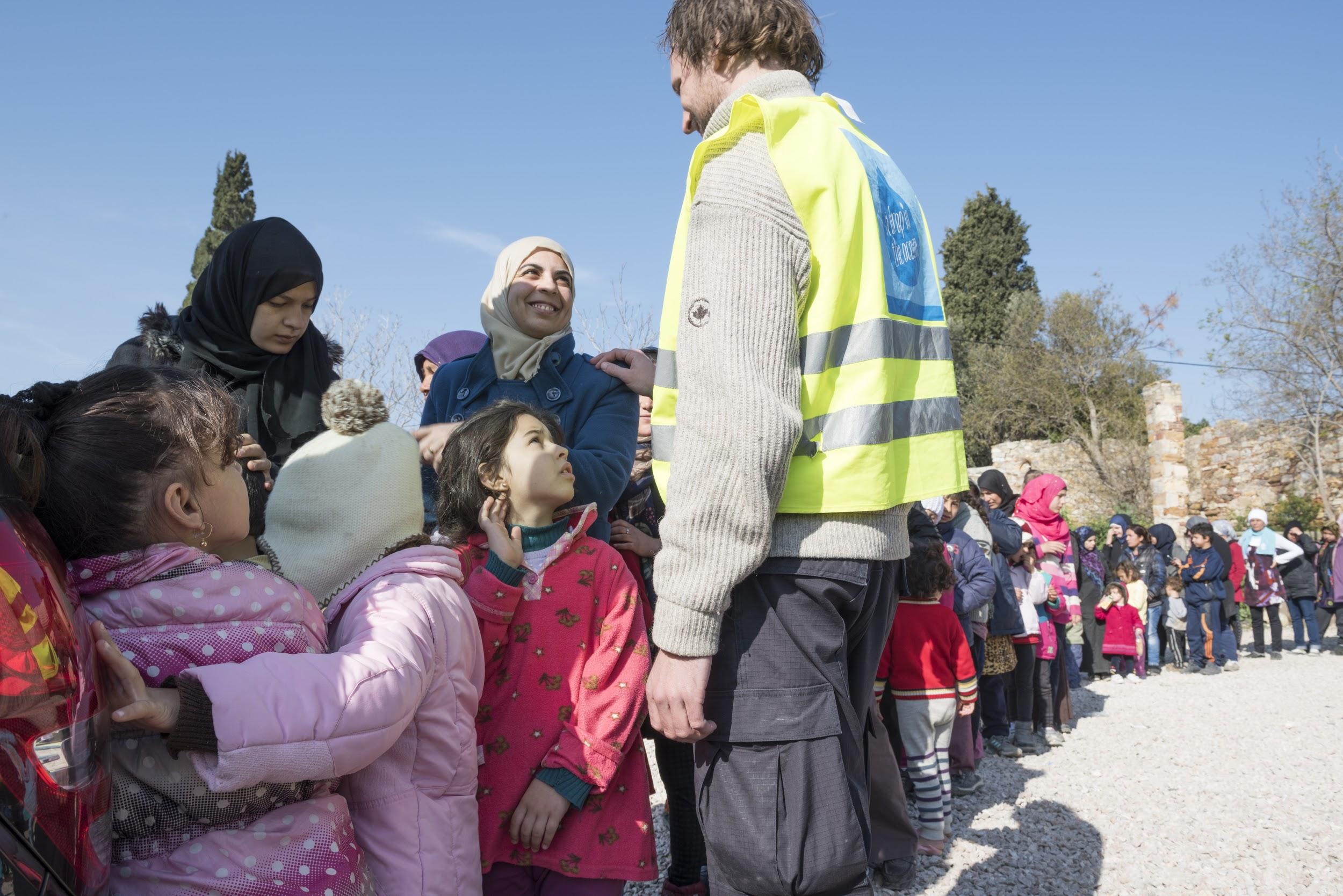 Jak myślisz,co się dzieje na zdjęciu?
Jakie uczucia to w tobie wzbudza?
3
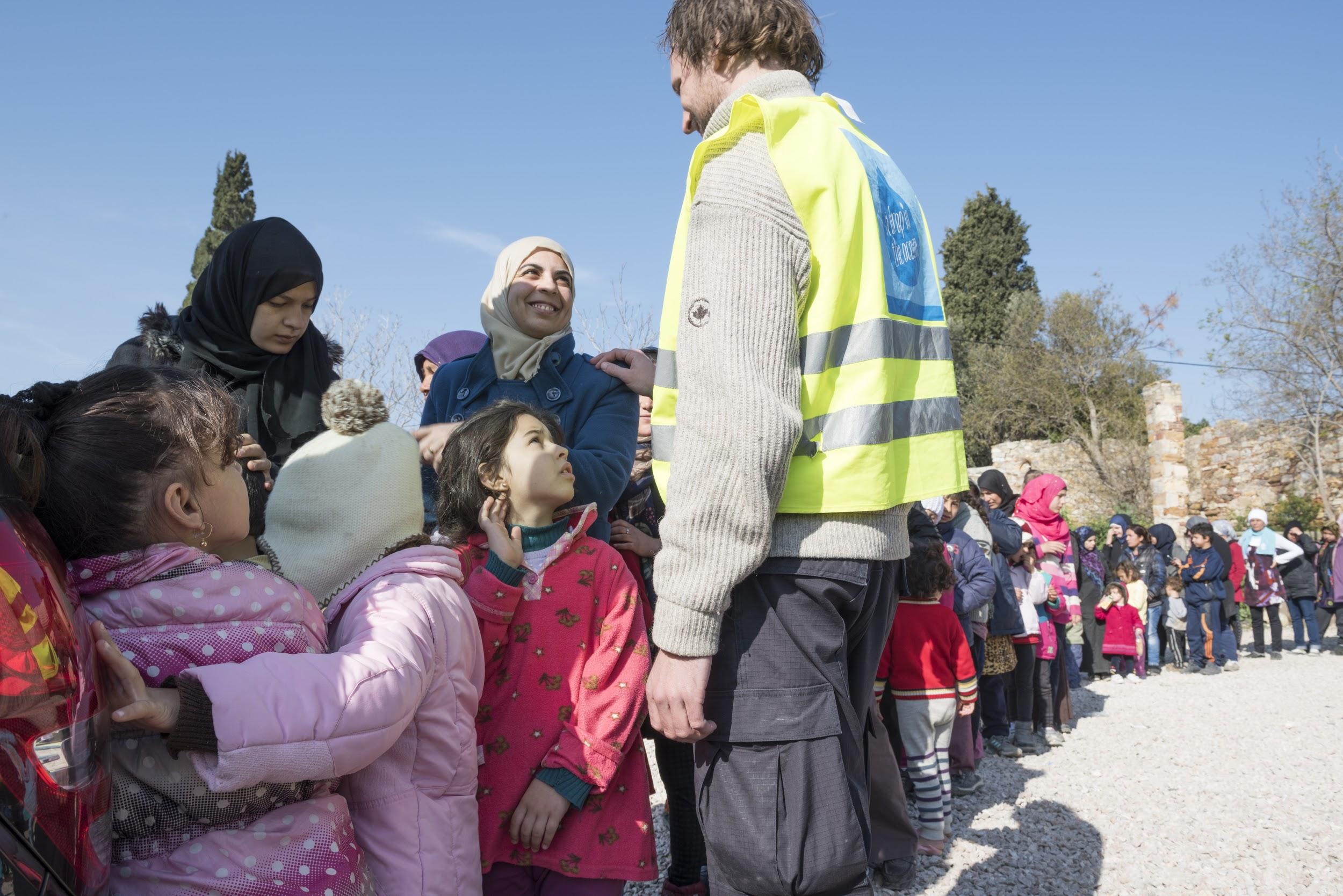 Jak myślisz, co się dzieje na zdjęciu?
Jakie uczucia 
to w tobie wzbudza?
1
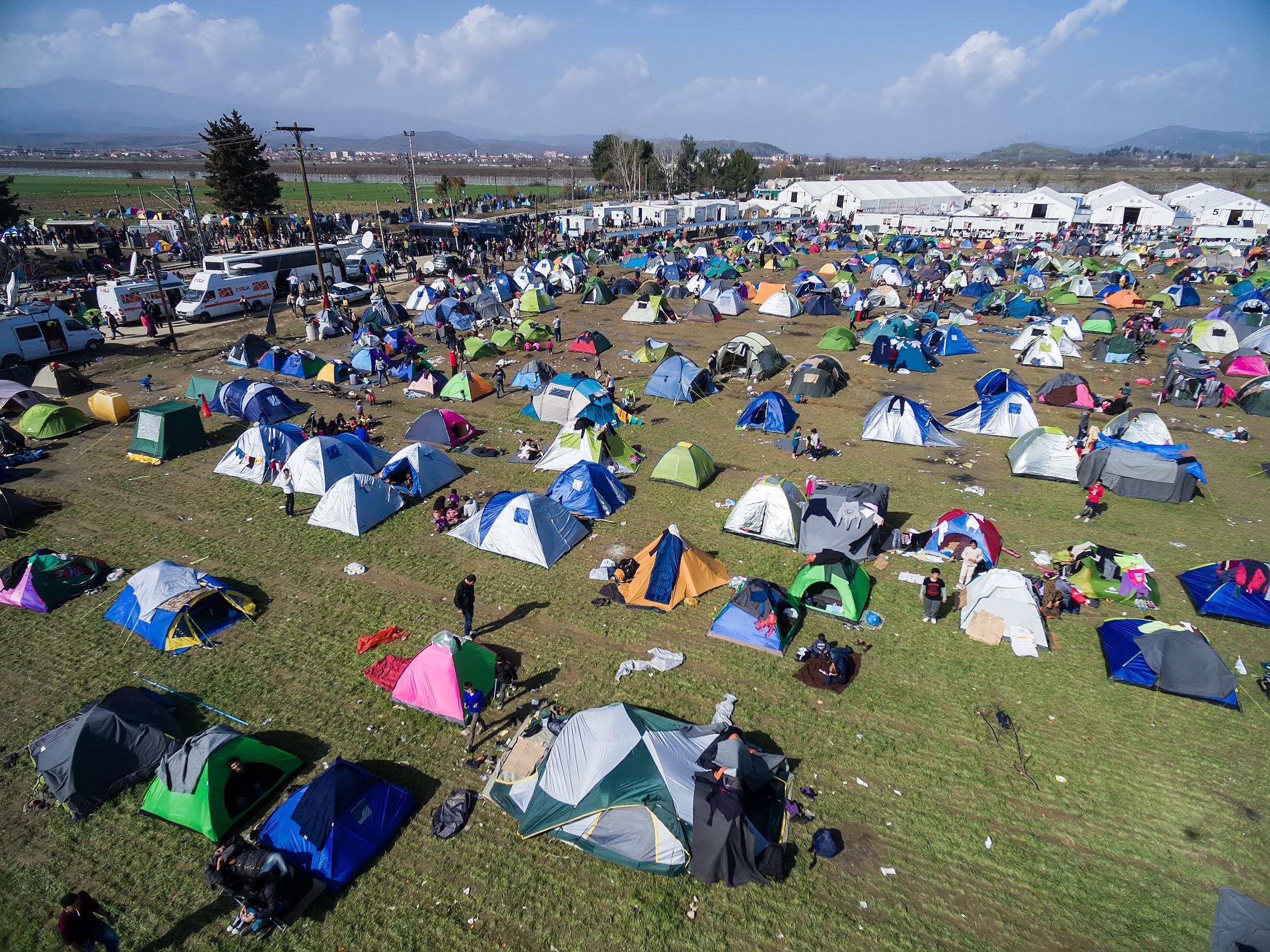 Jak myślisz,co się dzieje na zdjęciu?
Jakie uczucia to w tobie wzbudza?
2
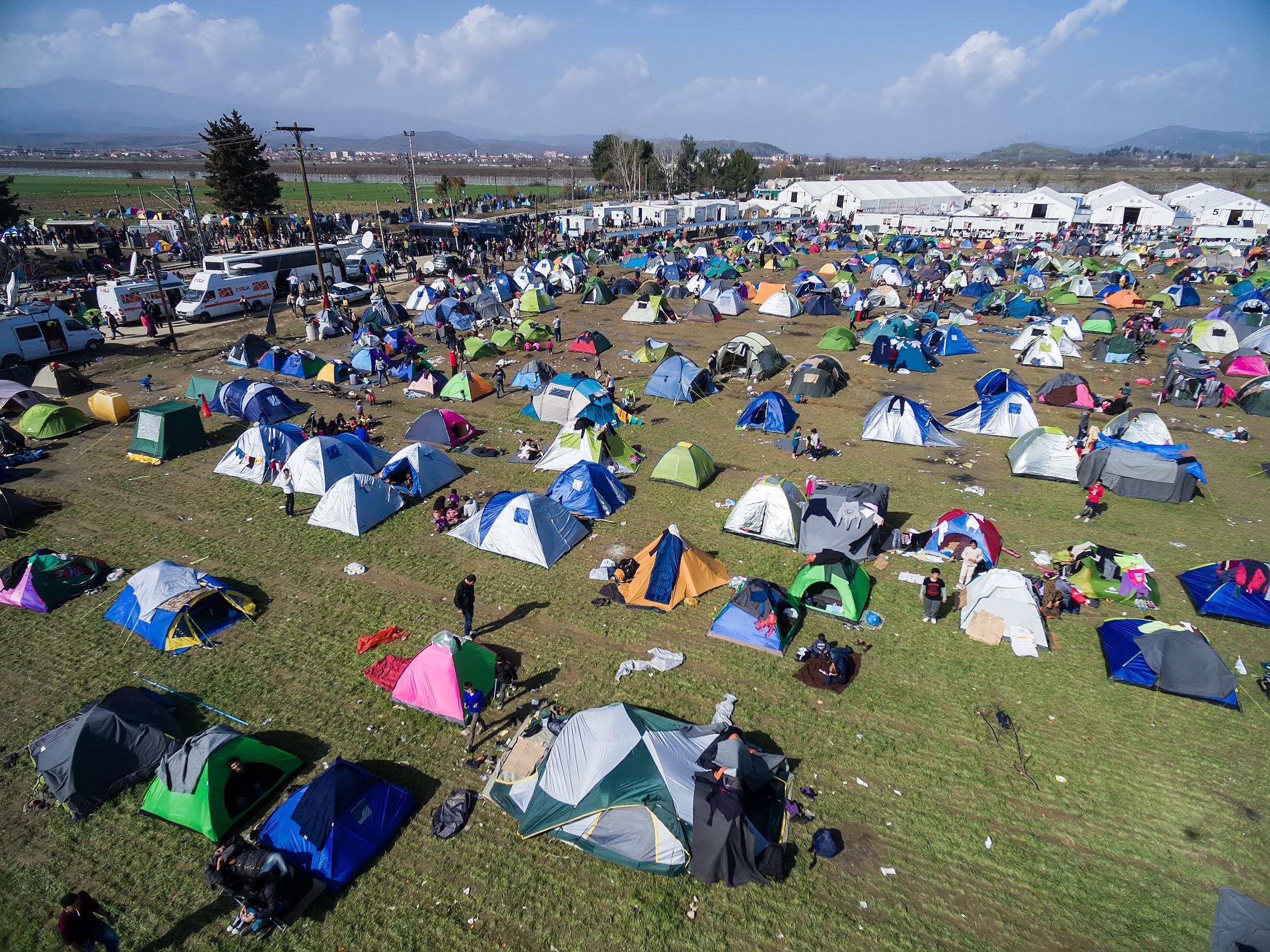 Jak myślisz,co się dzieje na zdjęciu?
Jakie uczucia to w tobie wzbudza?
3
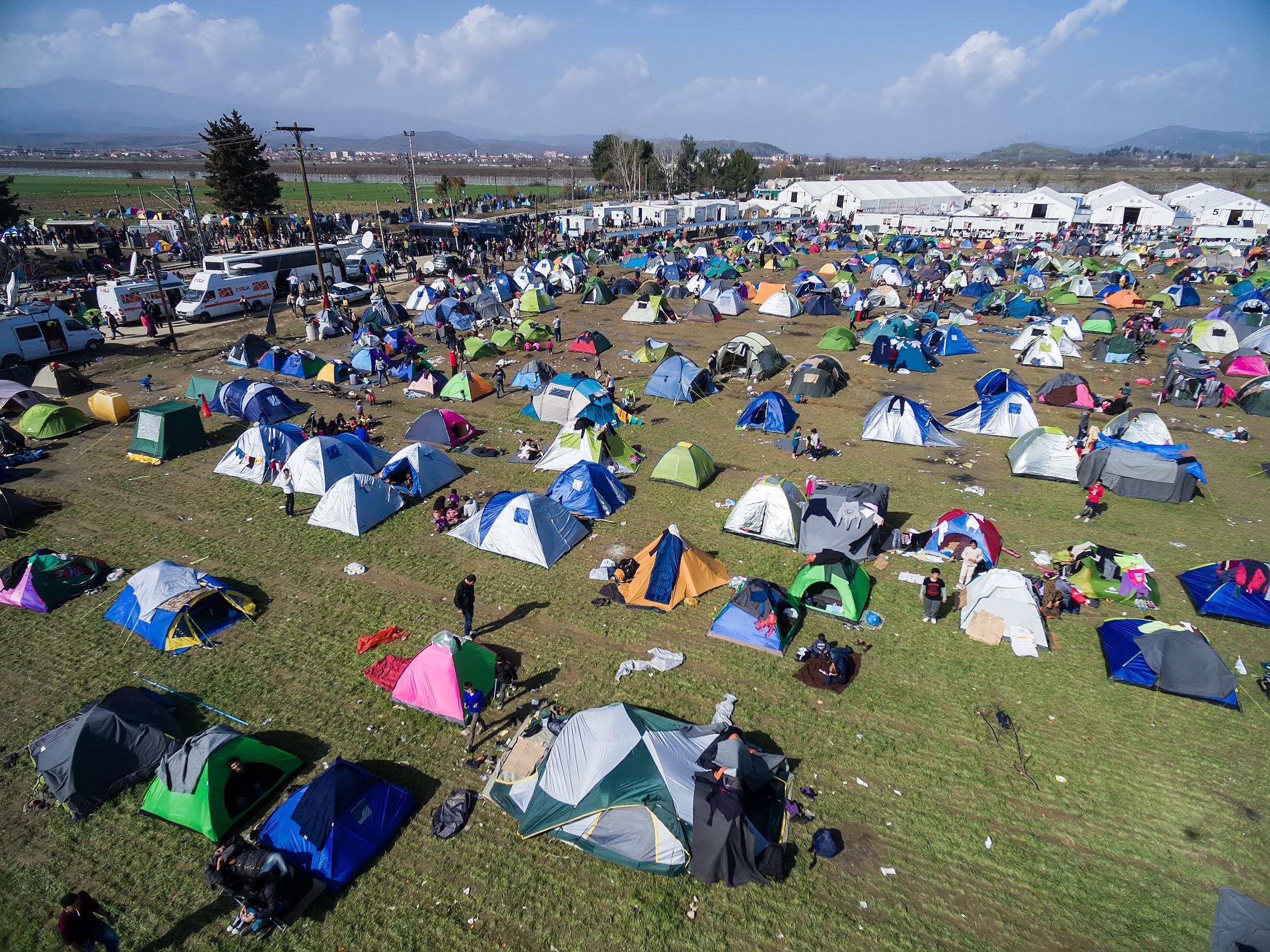 Jak myślisz,co się dzieje na zdjęciu?
Jakie uczucia to w tobie wzbudza?
1
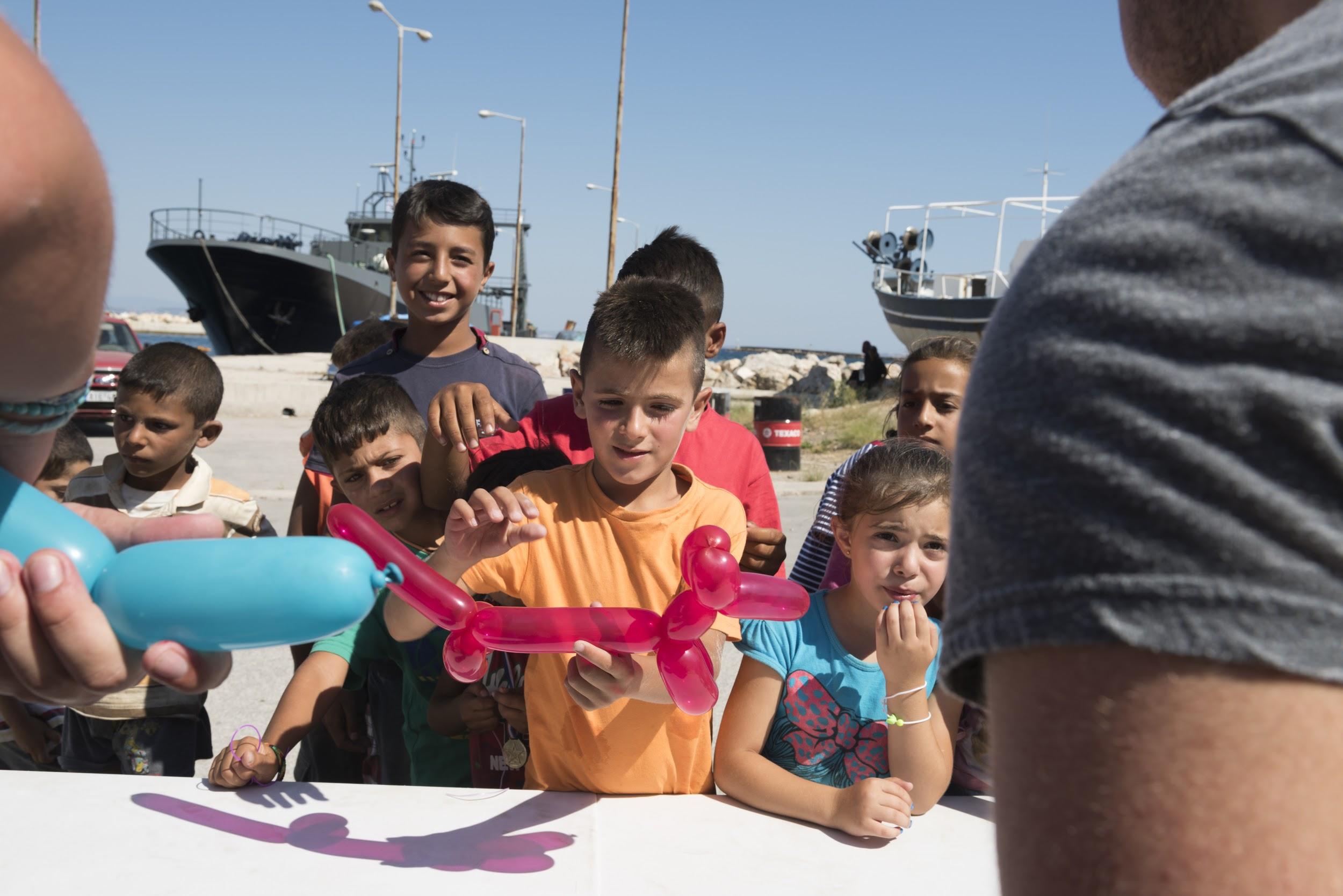 Jak myślisz,co się dzieje na zdjęciu?
Jakie uczucia to w tobie wzbudza?
2
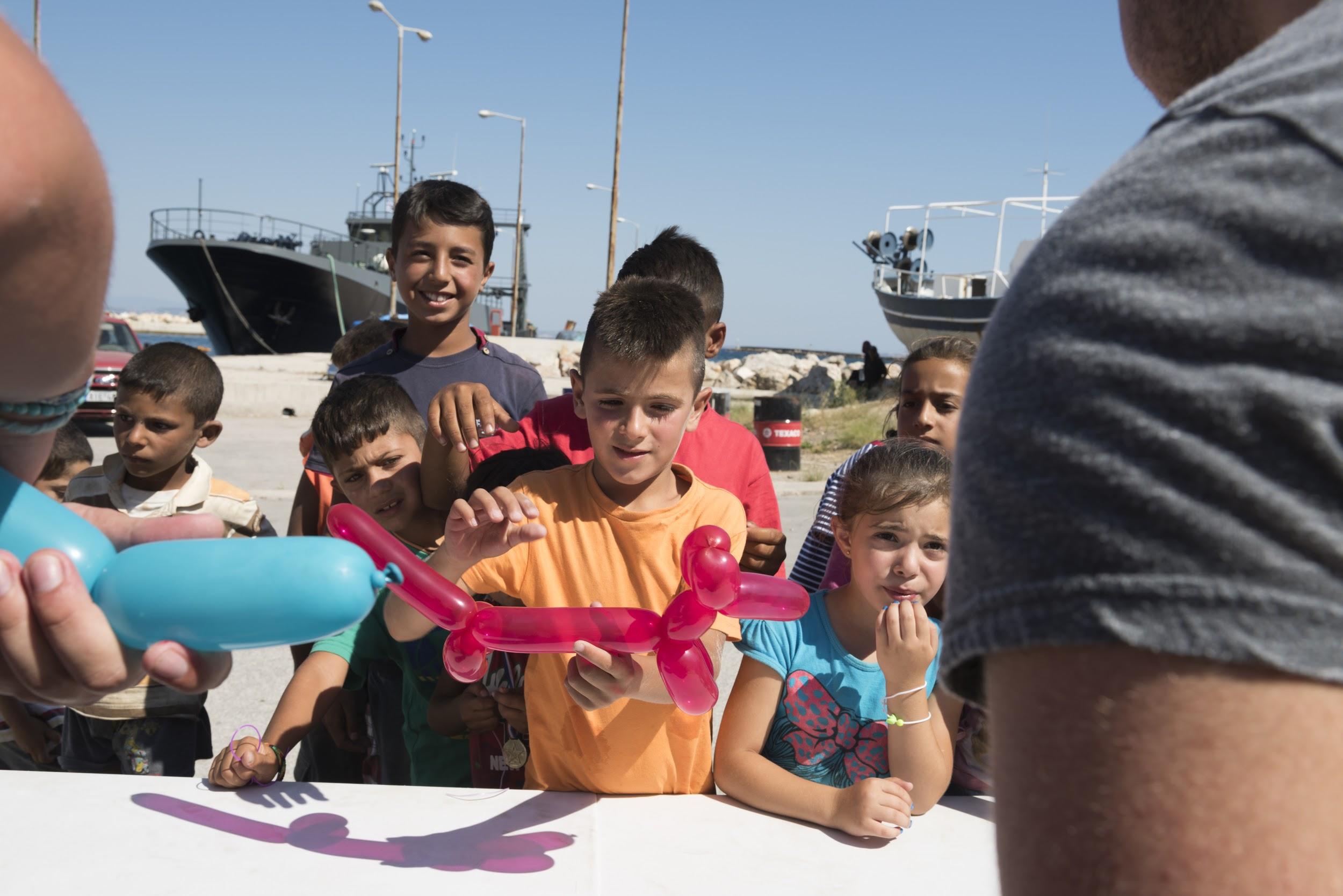 Jak myślisz,co się dzieje na zdjęciu?
Jakie uczucia to w tobie wzbudza?
3
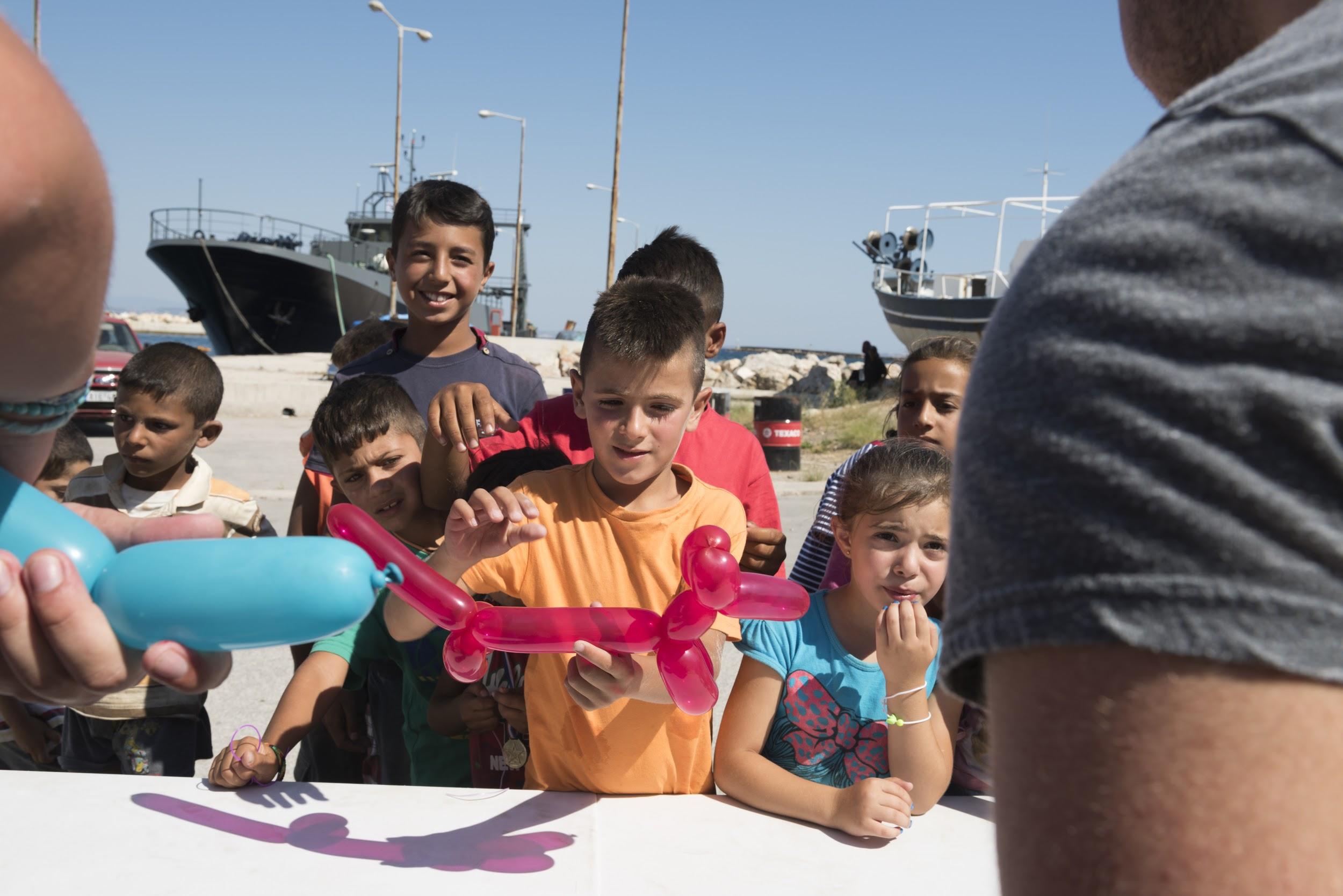 Jak myślisz, co się dzieje na zdjęciu?
Jakie uczucia to w tobie wzbudza?
1
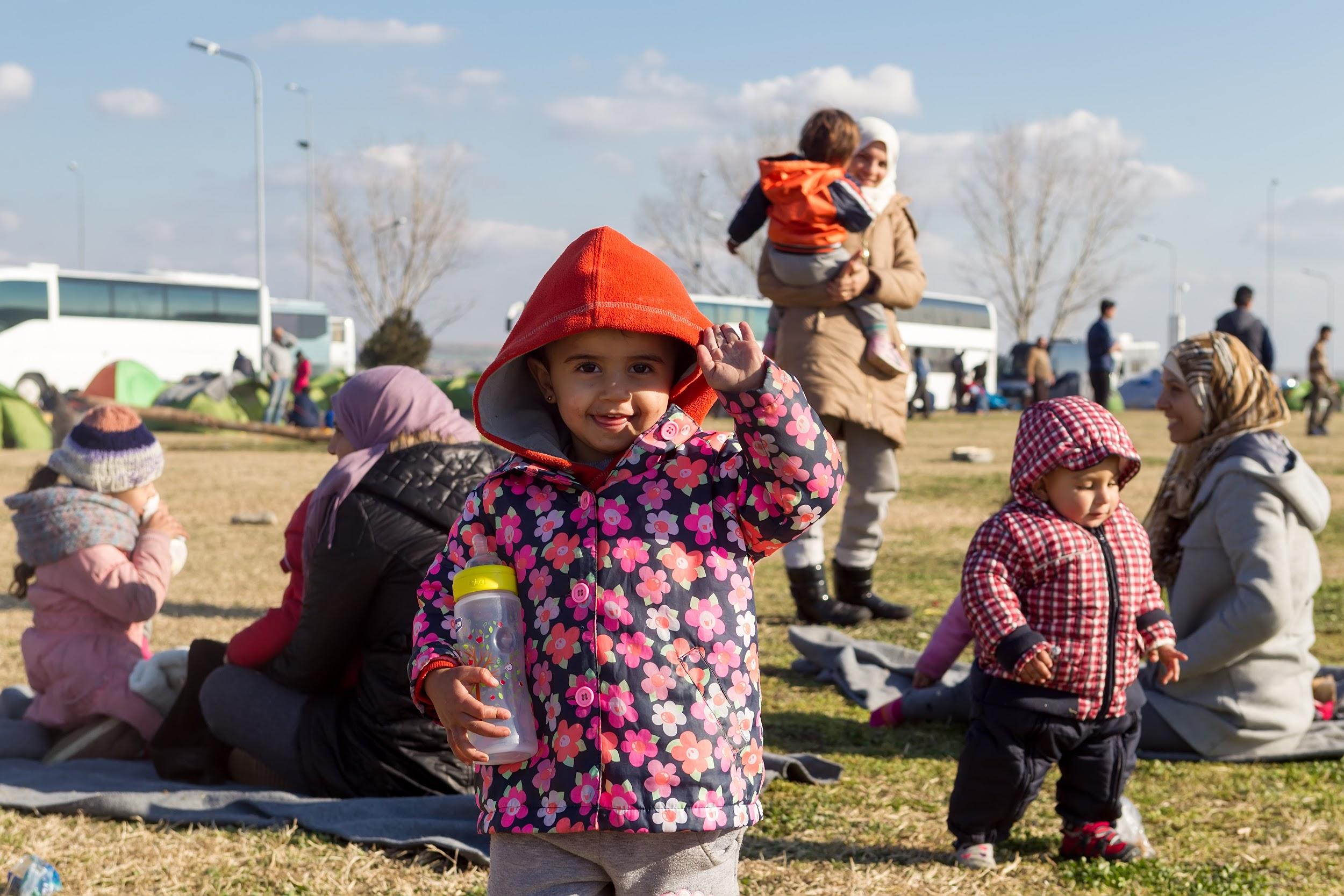 Jak myślisz,co się dzieje na zdjęciu?
Jakie uczucia to w tobie wzbudza?
2
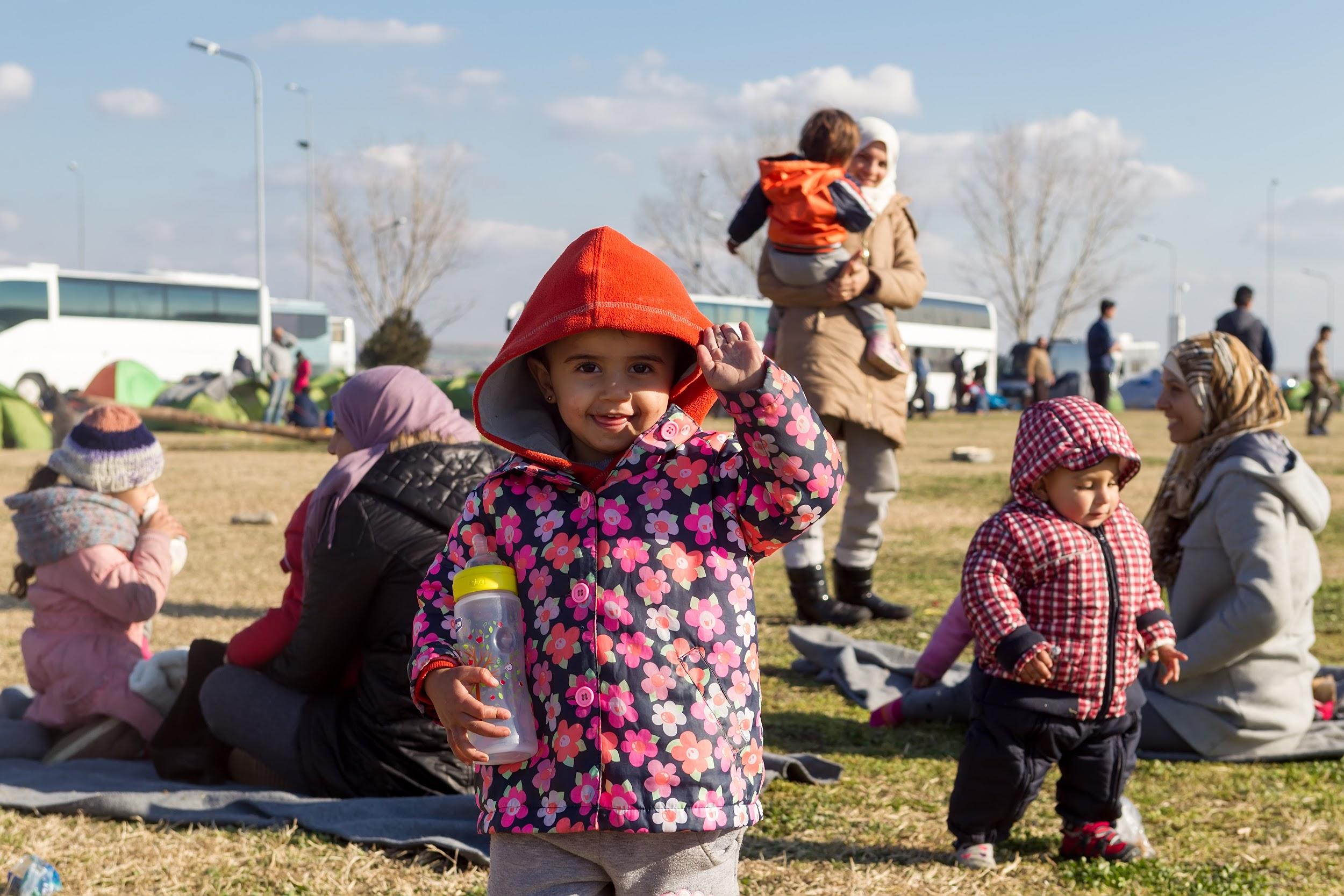 Jak myślisz,co się dzieje na zdjęciu?
Jakie uczucia to w tobie wzbudza?
3
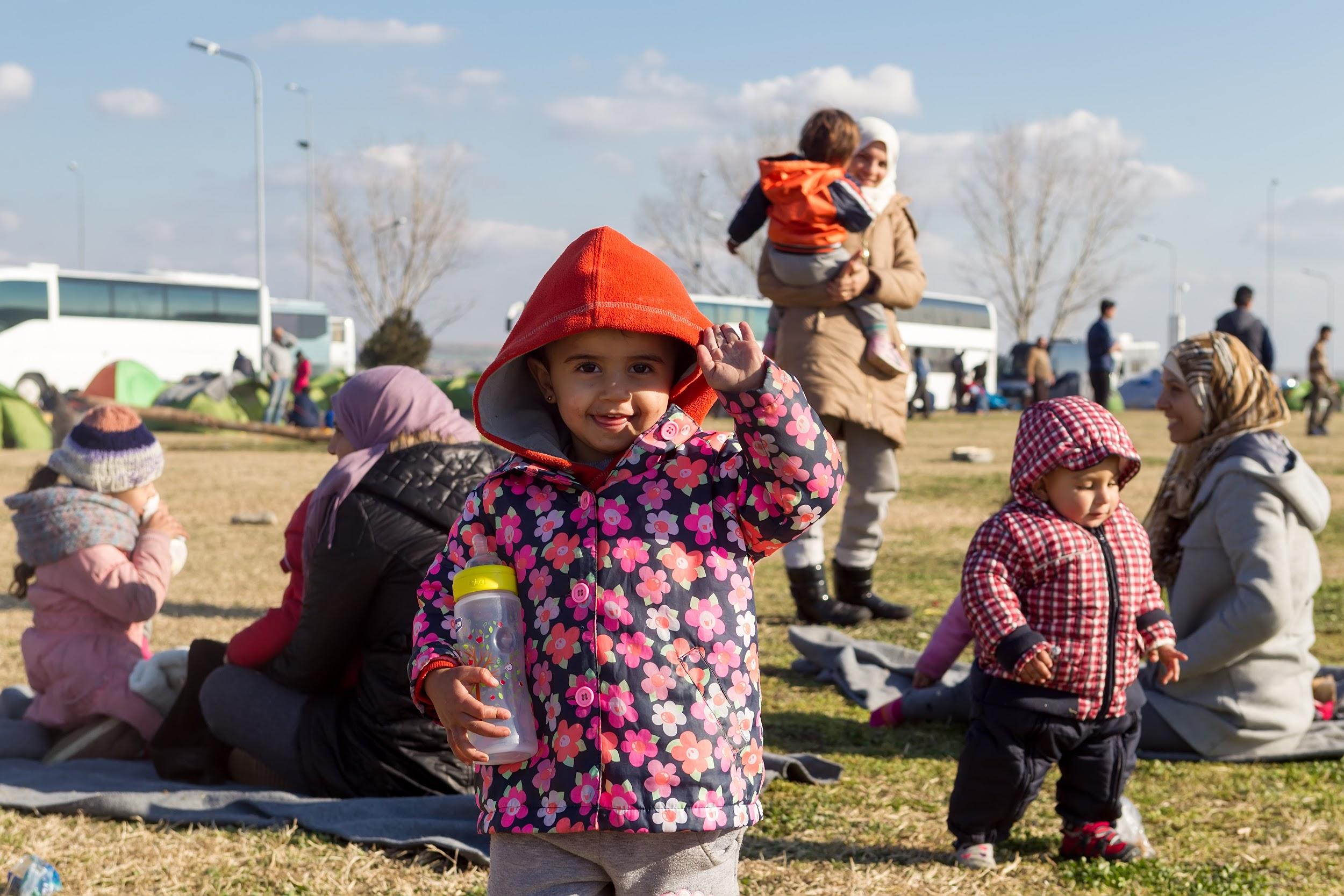 Jak myślisz, co się dzieje na zdjęciu?
Jakie uczucia to w tobie wzbudza?
1
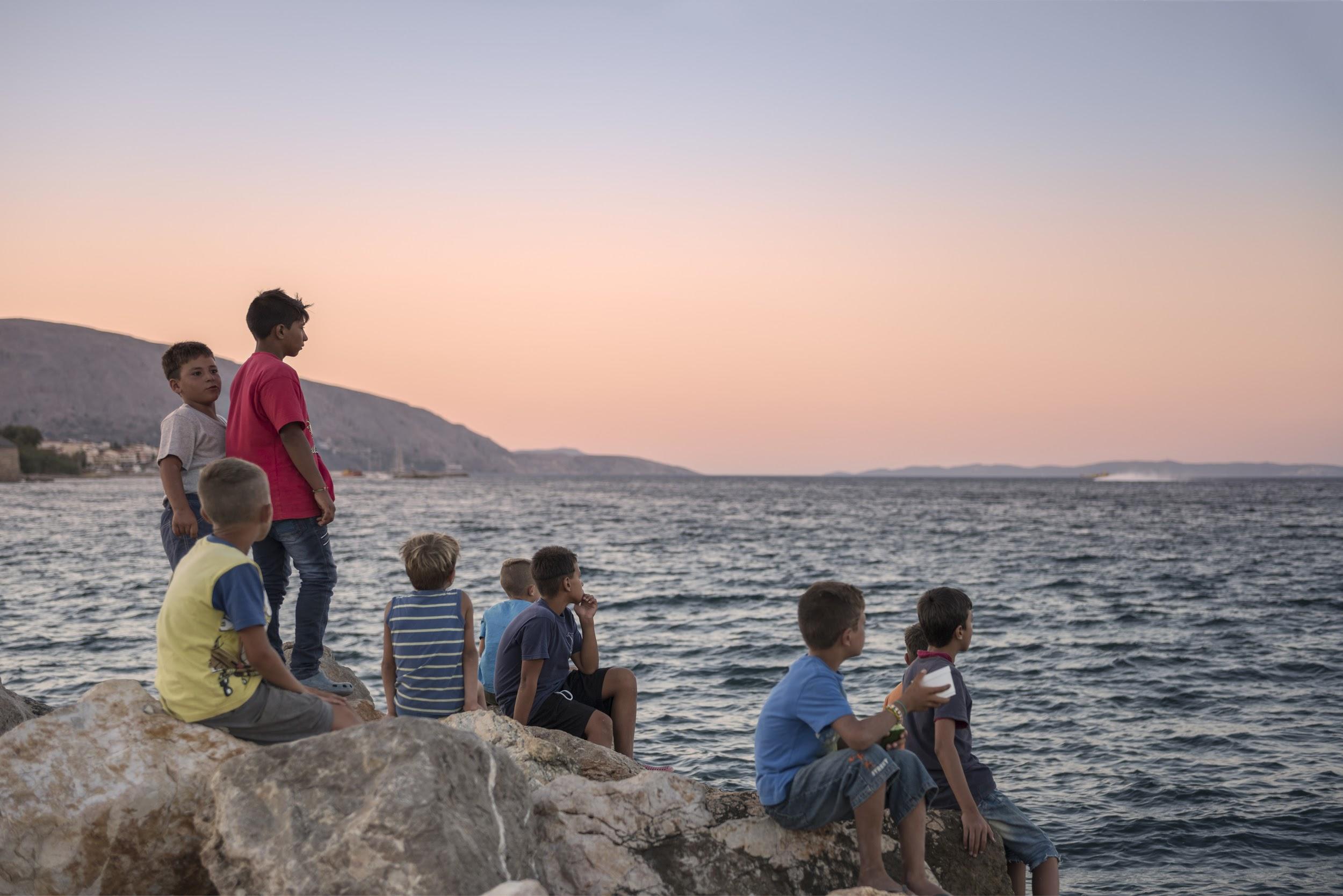 Jak myślisz,co się dzieje na zdjęciu?
Jakie uczucia to w tobie wzbudza?
2
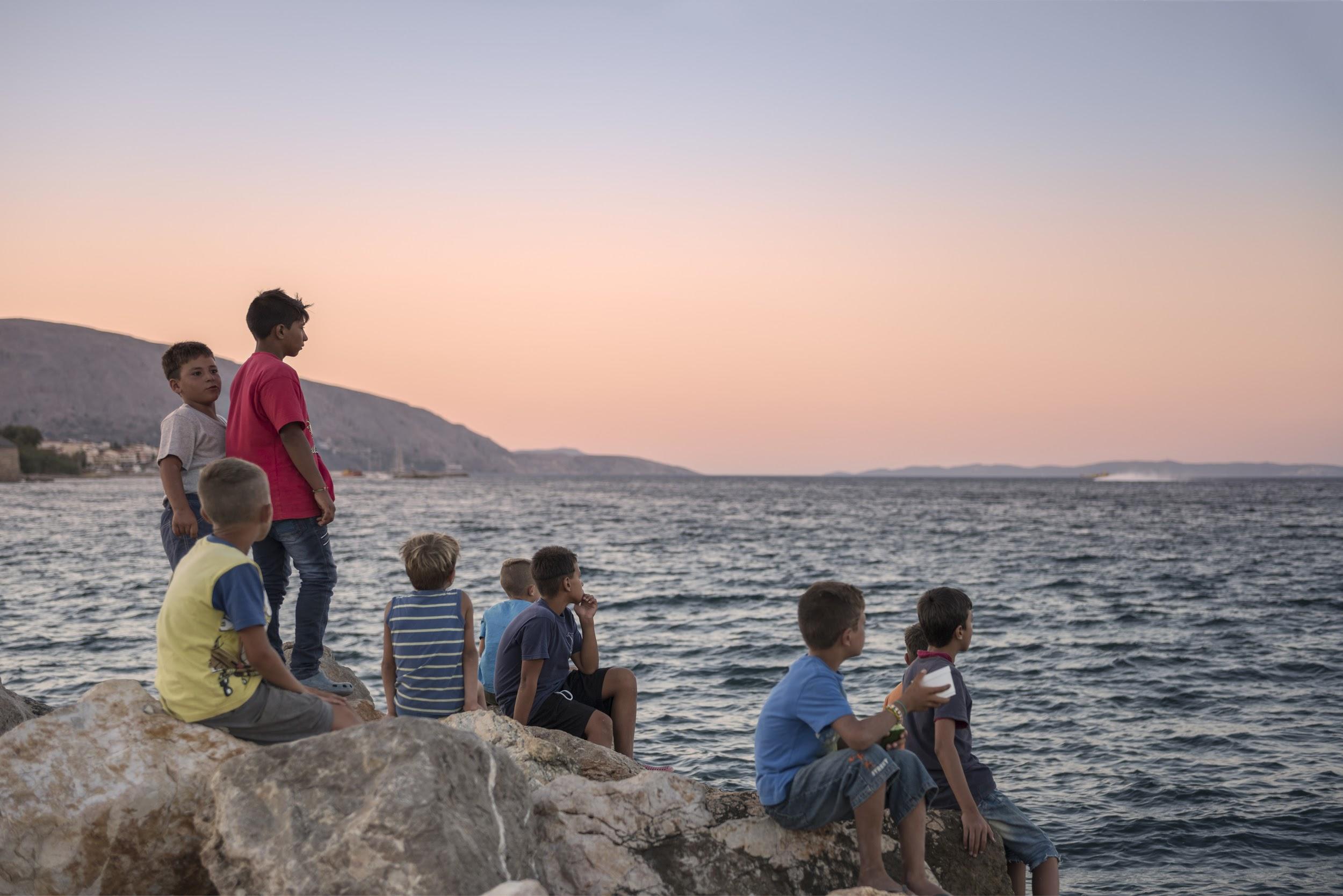 Jak myślisz, co się dzieje na zdjęciu?
Jakie uczucia to w tobie wzbudza?
3
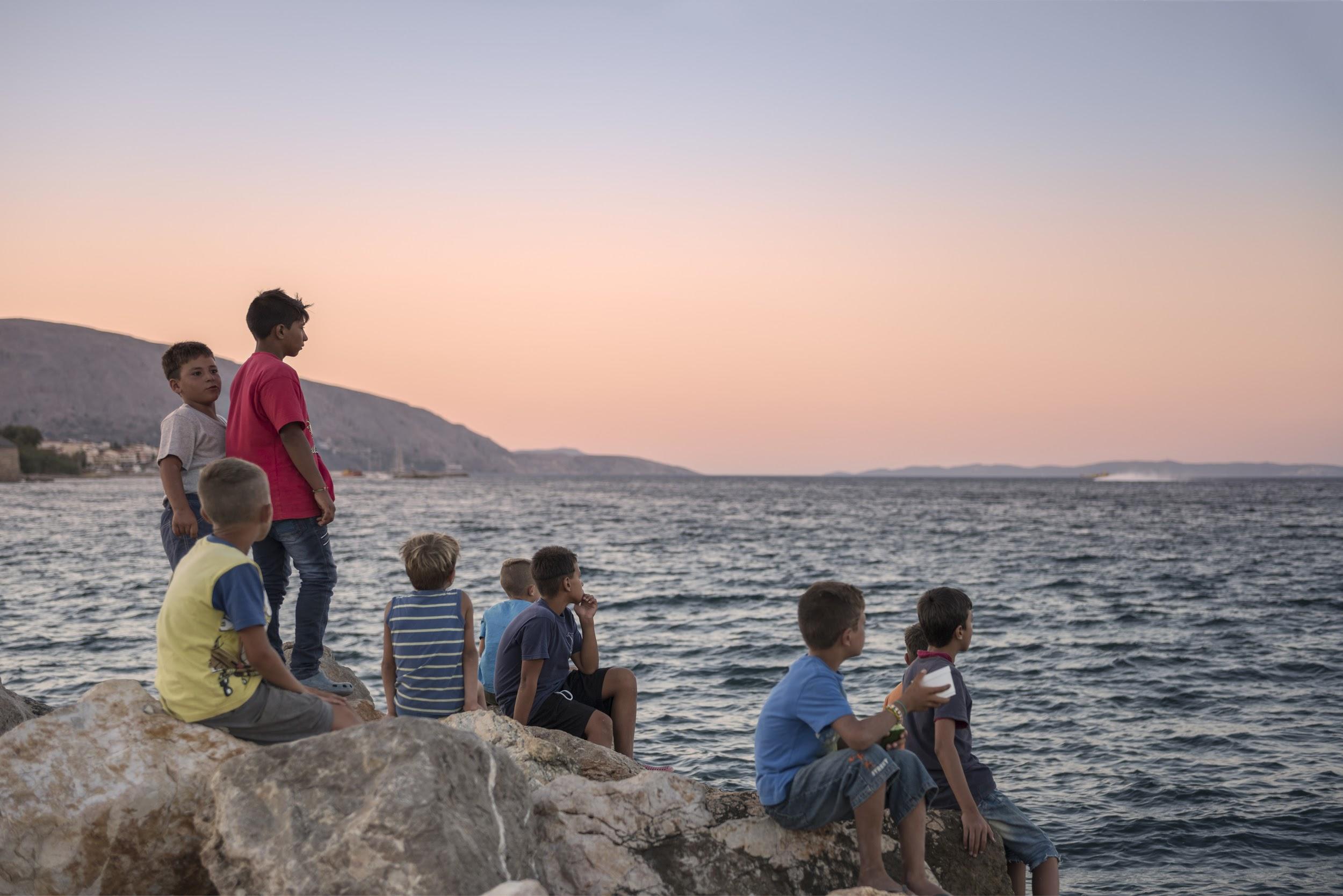 Jak myślisz, 
co się dzieje na zdjęciu?
Jakie uczucia to w tobie wzbudza?
1
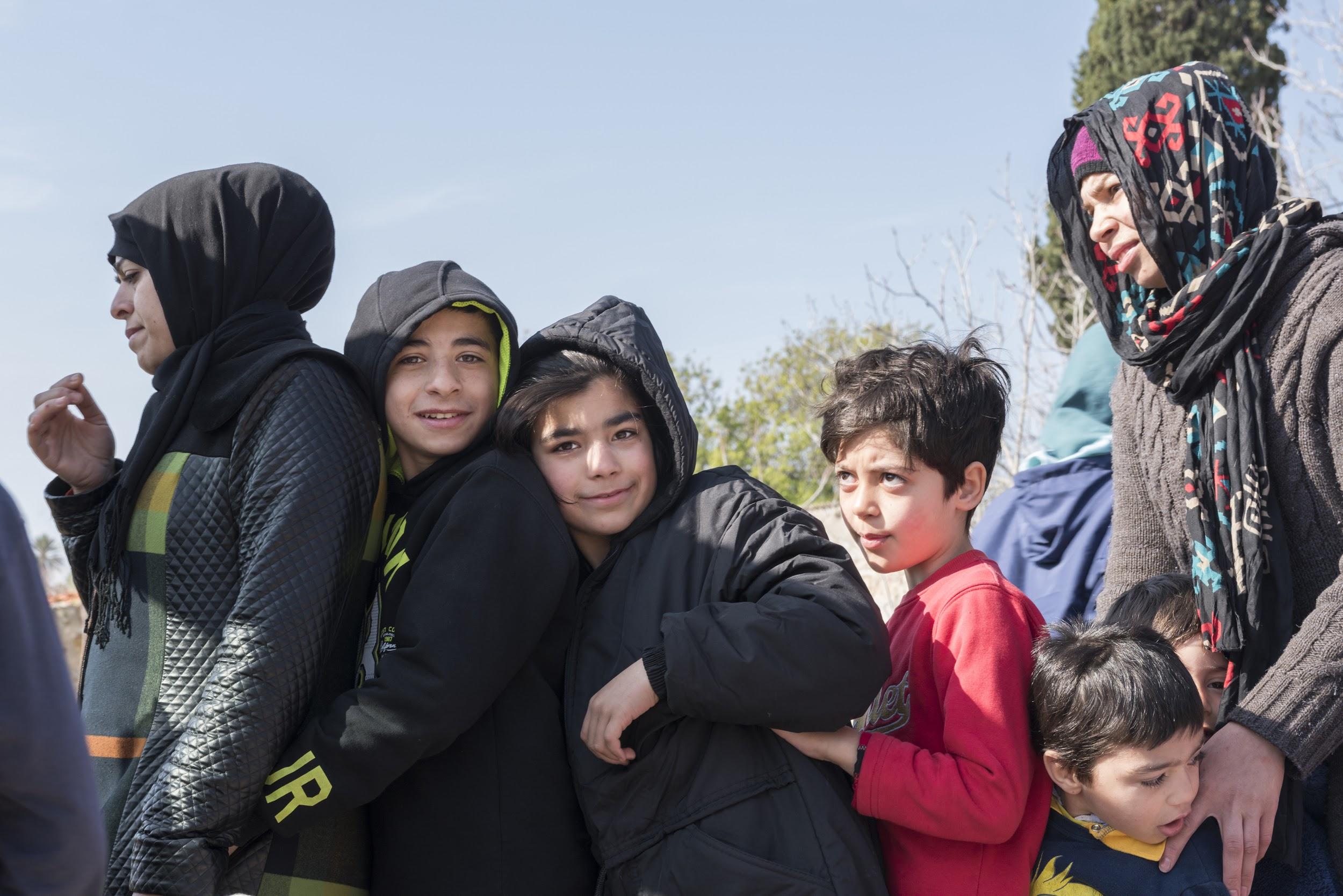 Jak myślisz,co się dzieje na zdjęciu?
Jakie uczucia to w tobie wzbudza?
2
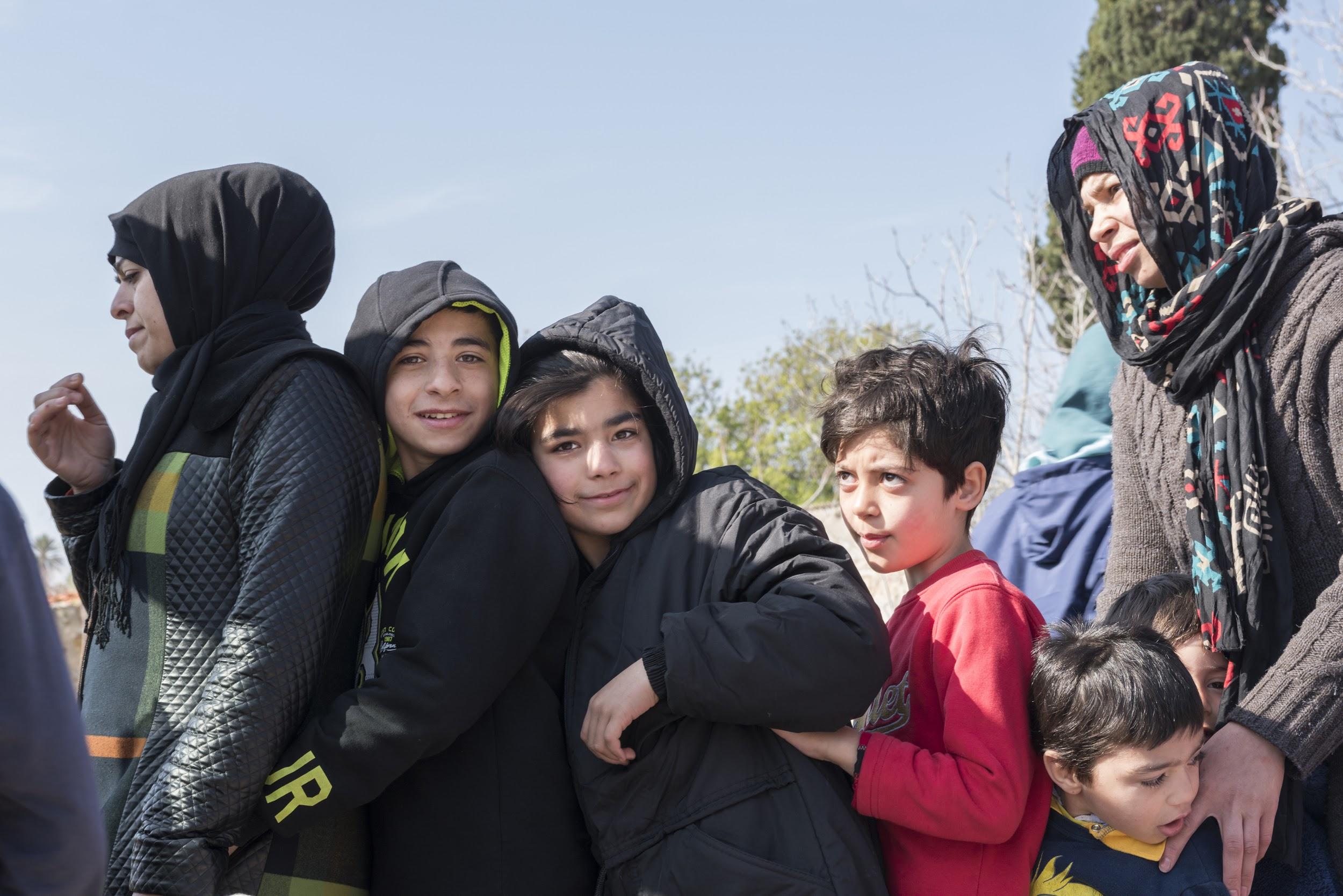 Jak myślisz,co się dzieje na zdjęciu?
Jakie uczucia to w tobie wzbudza?
3
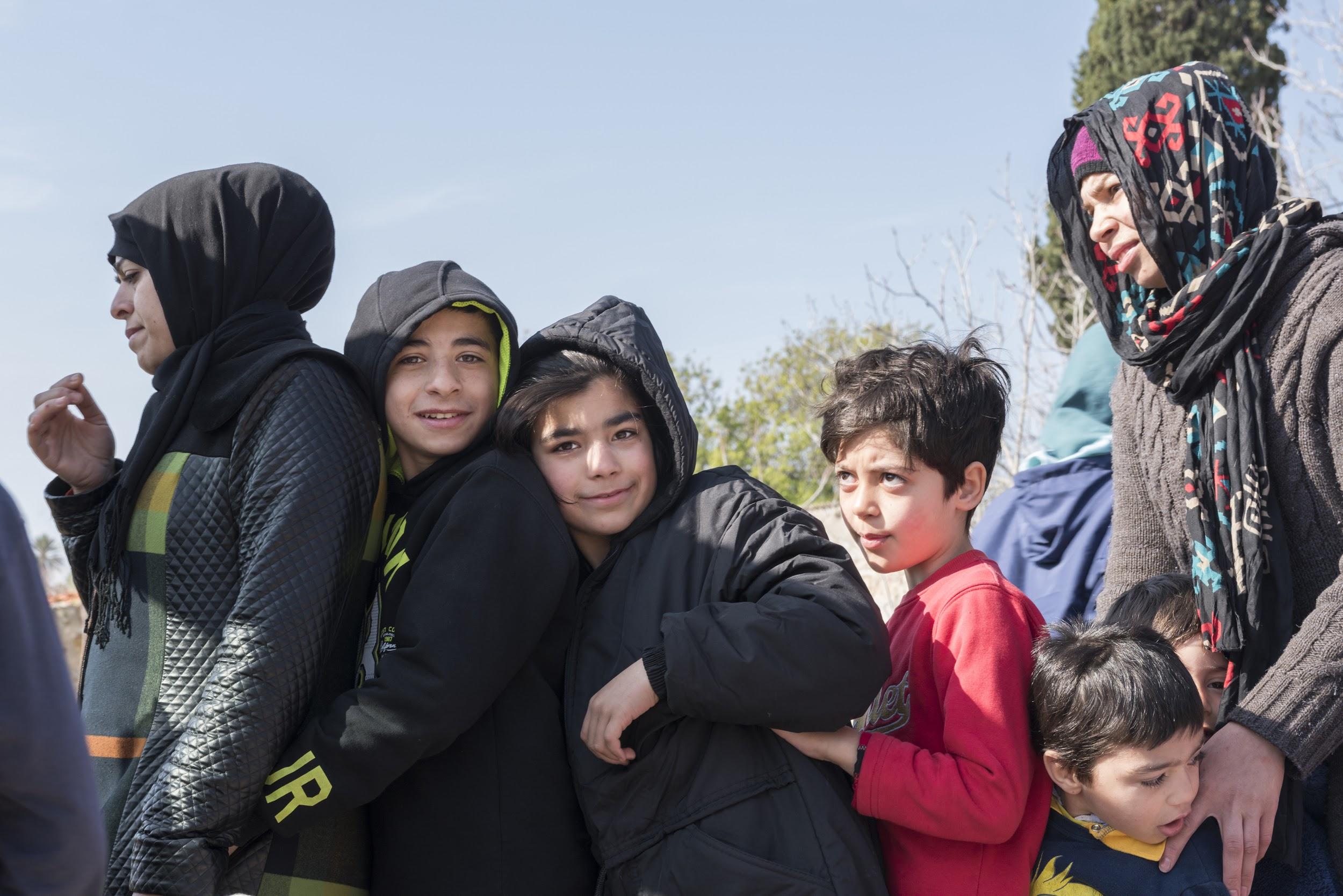 Jak myślisz, co się dzieje na zdjęciu?
Jakie uczucia to w tobie wzbudza?
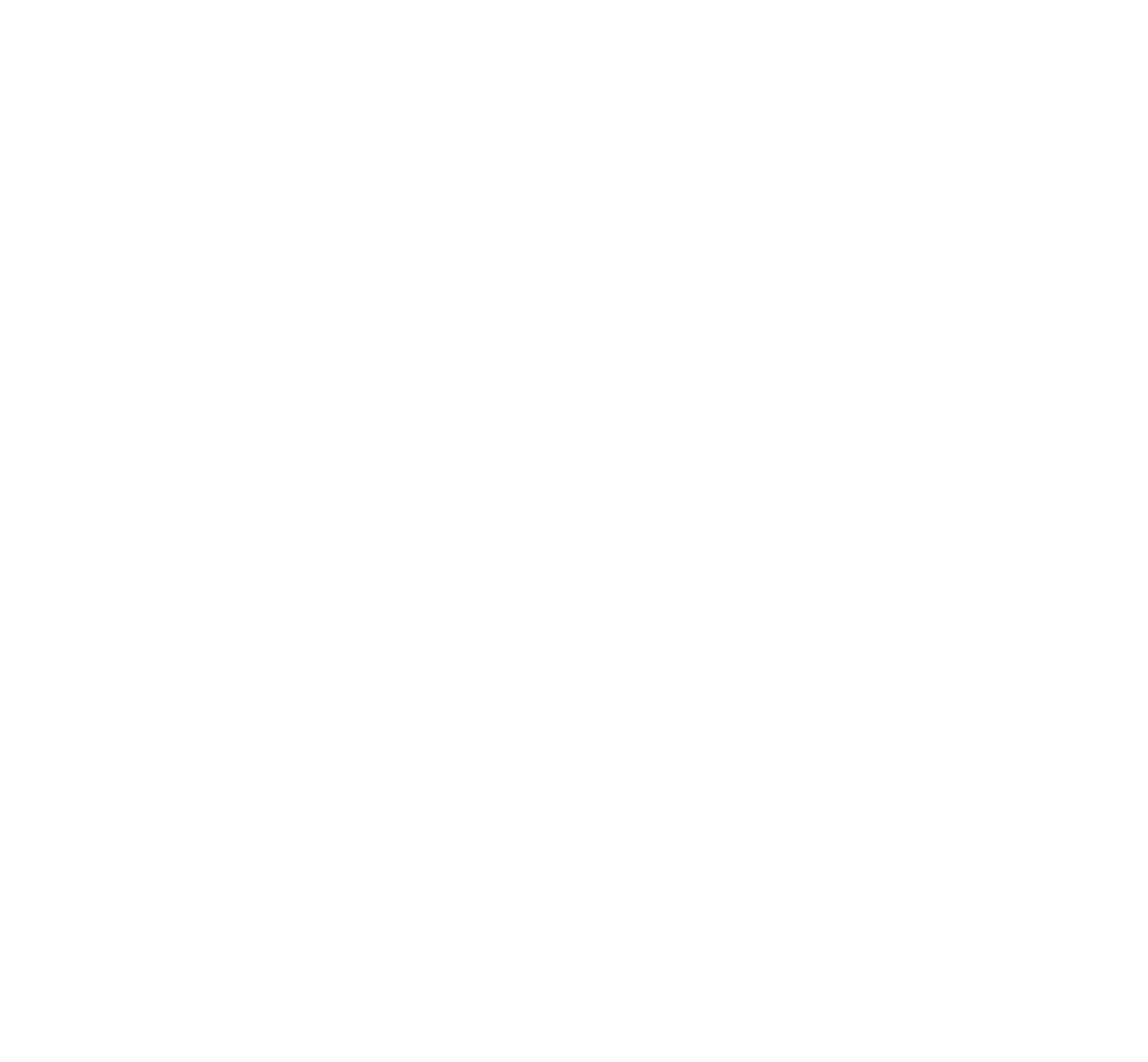 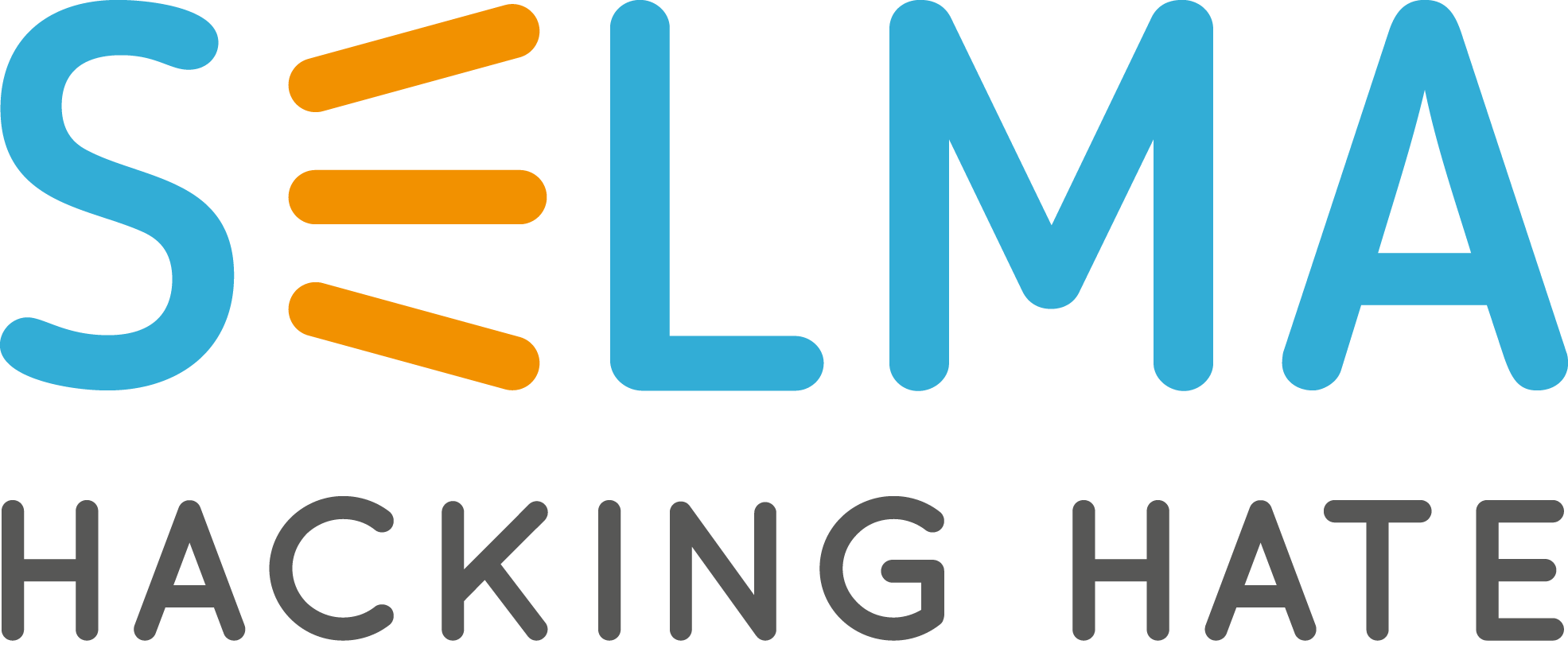 www.hackinghate.eu
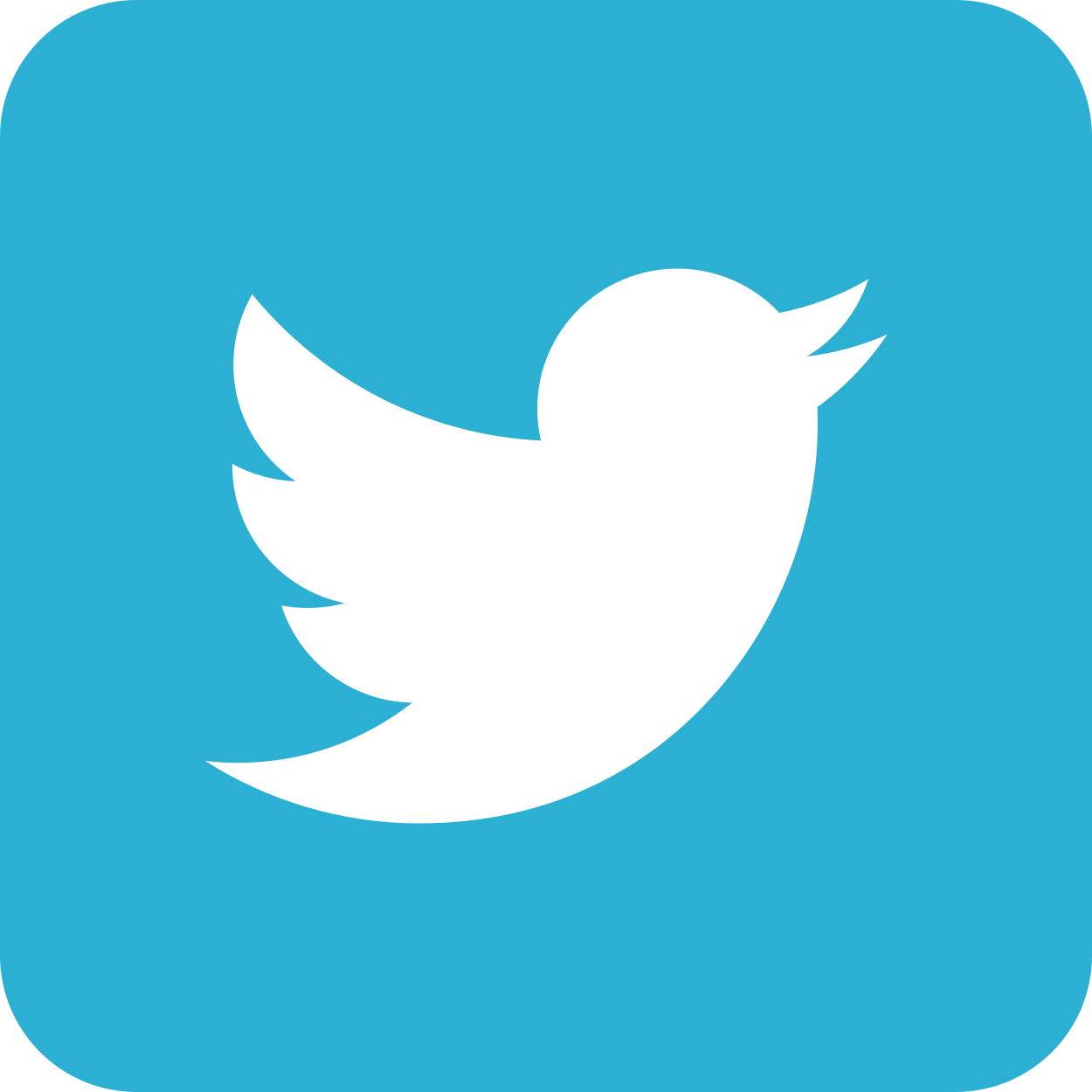 #SELMA_eu
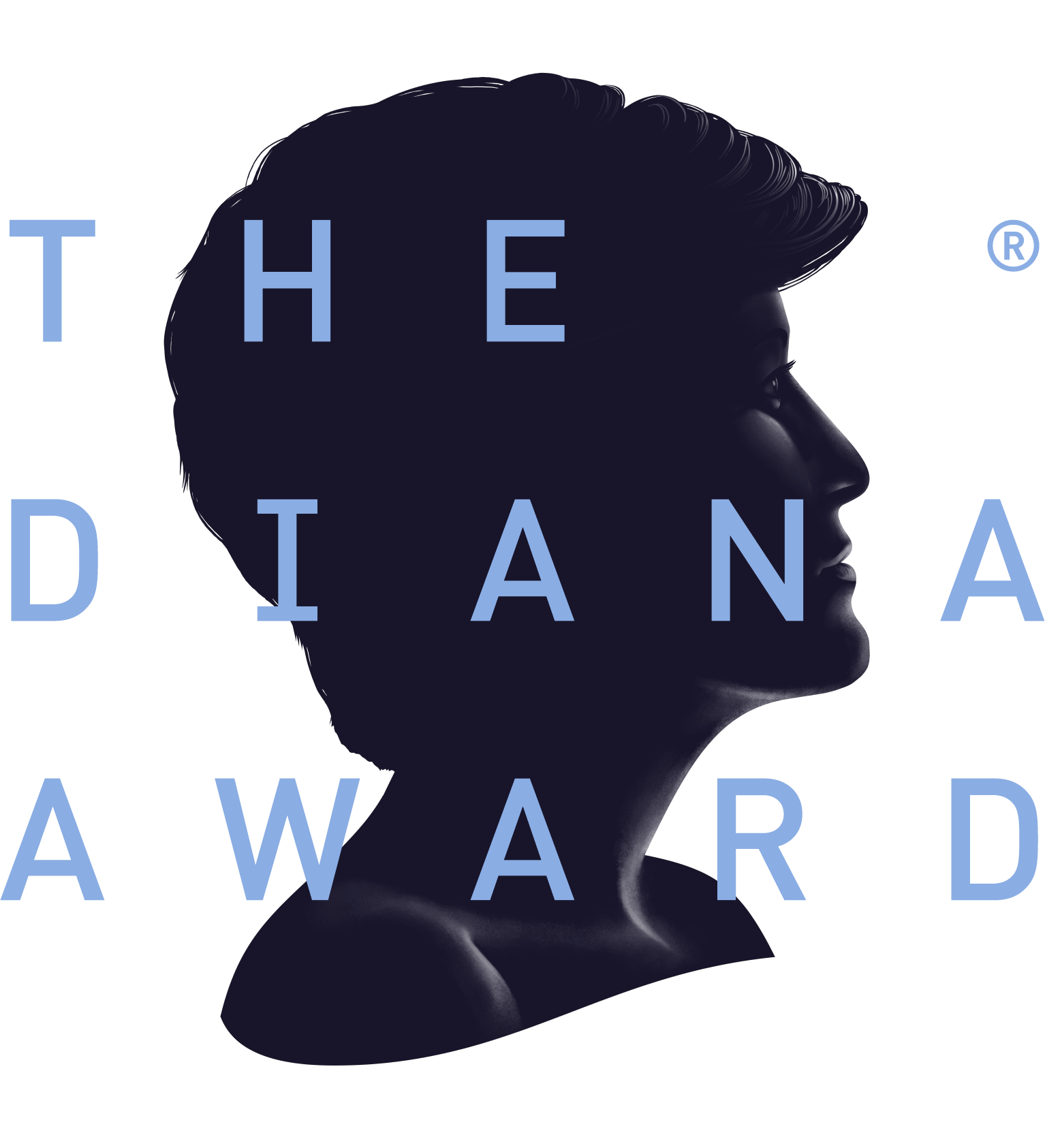 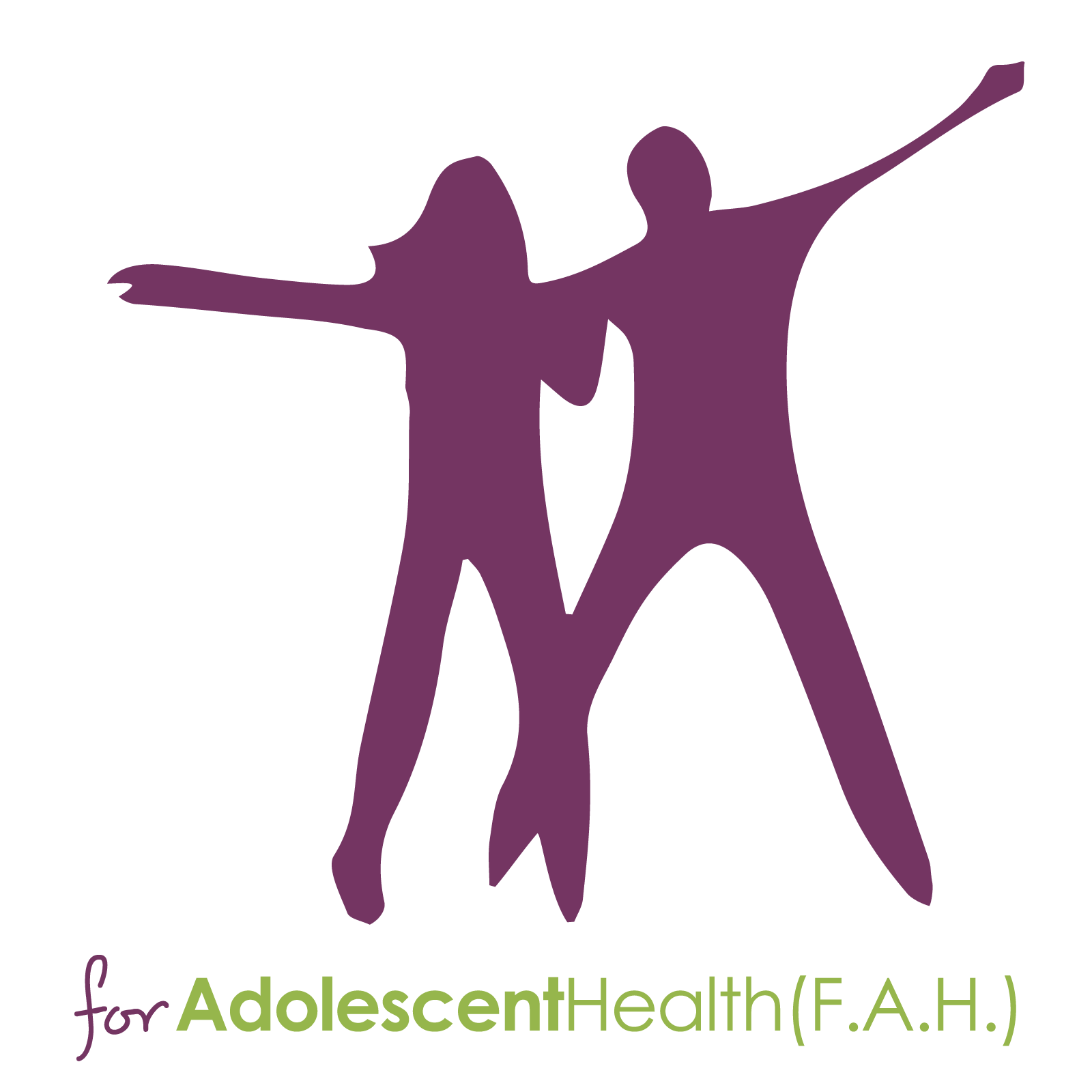 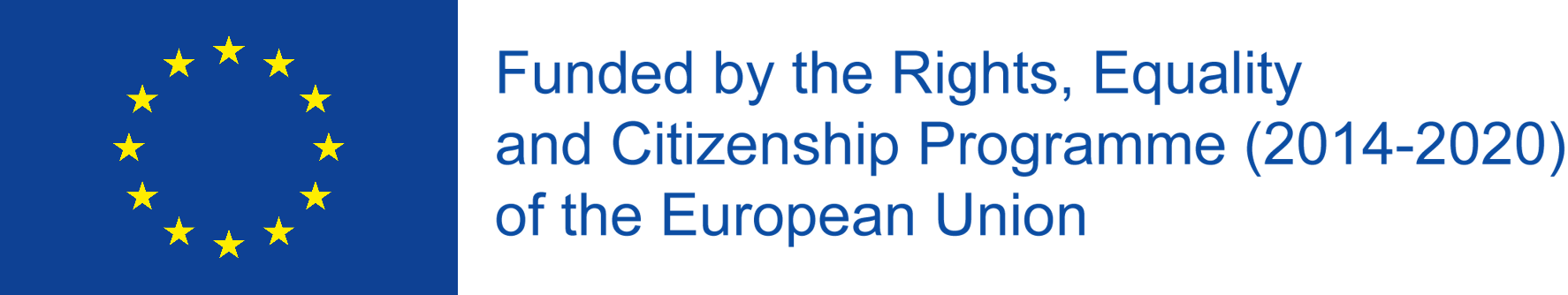 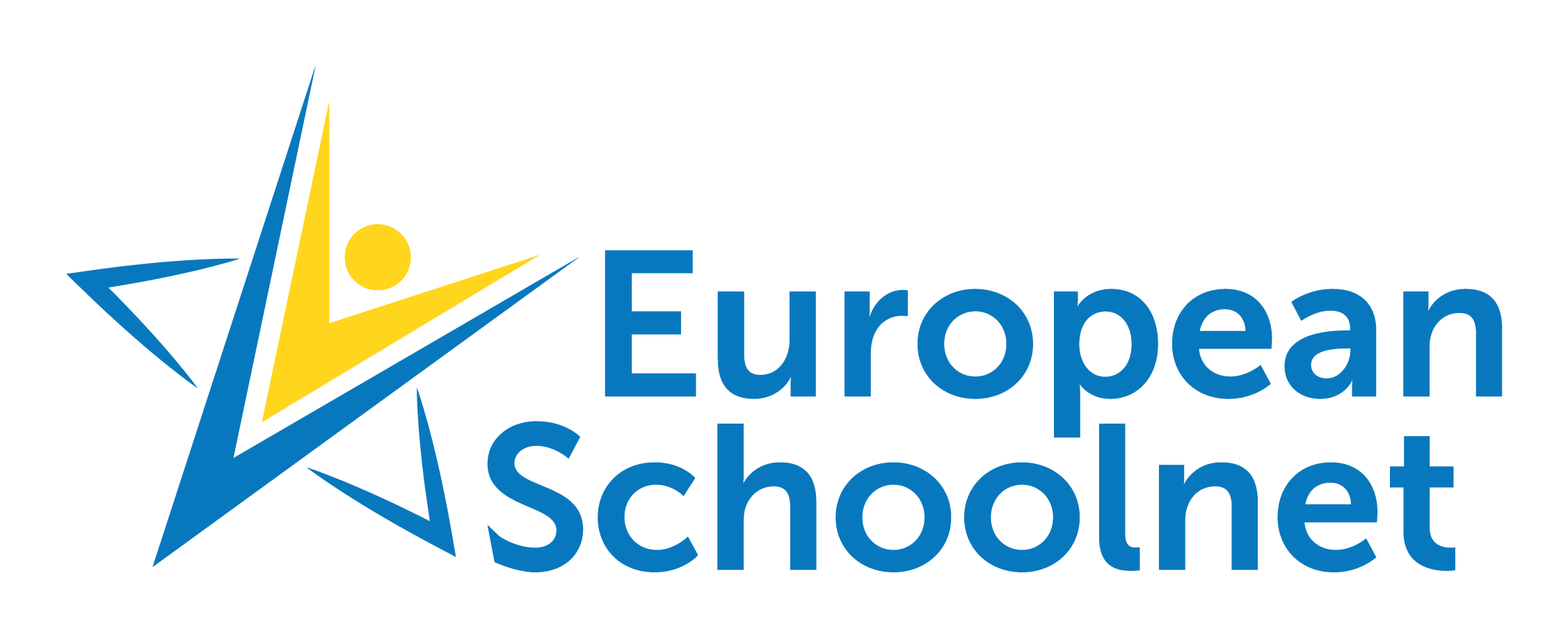 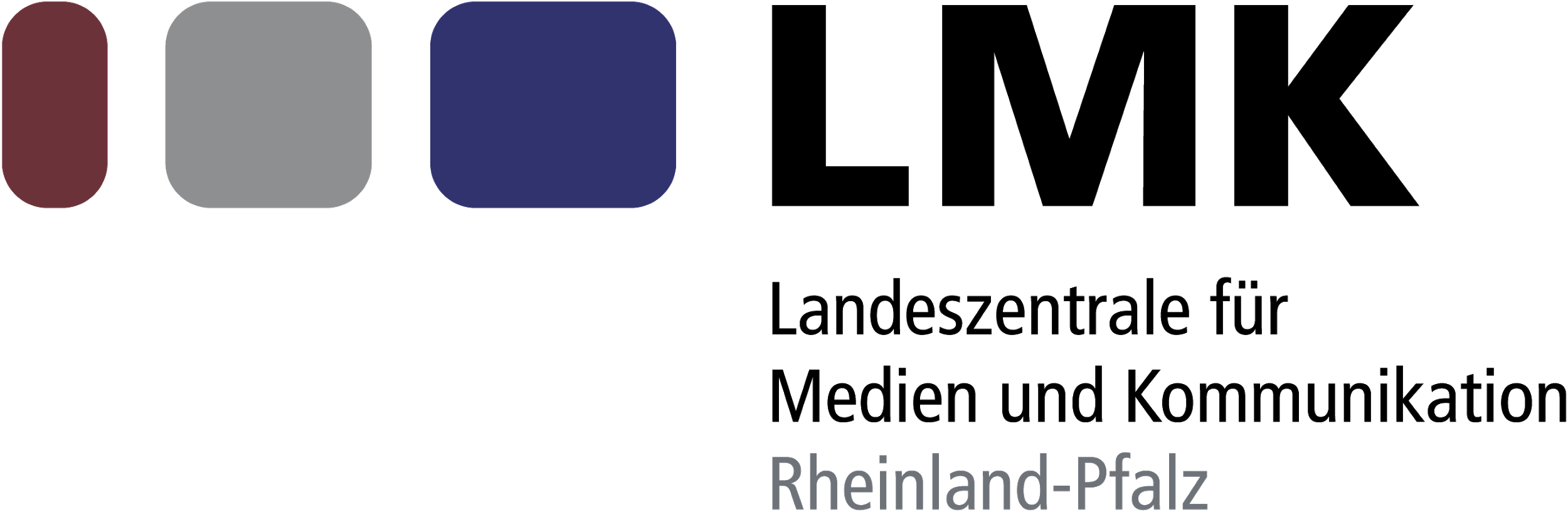 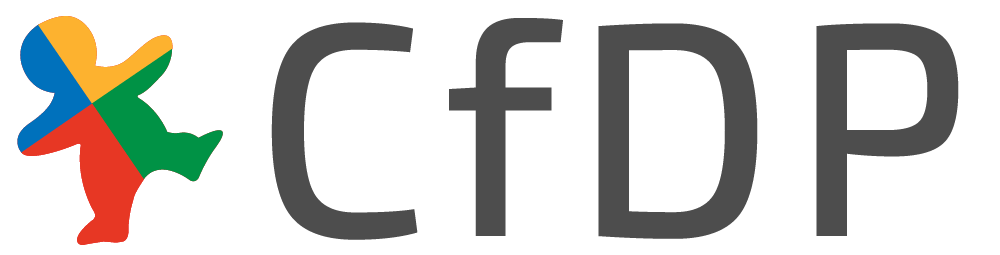 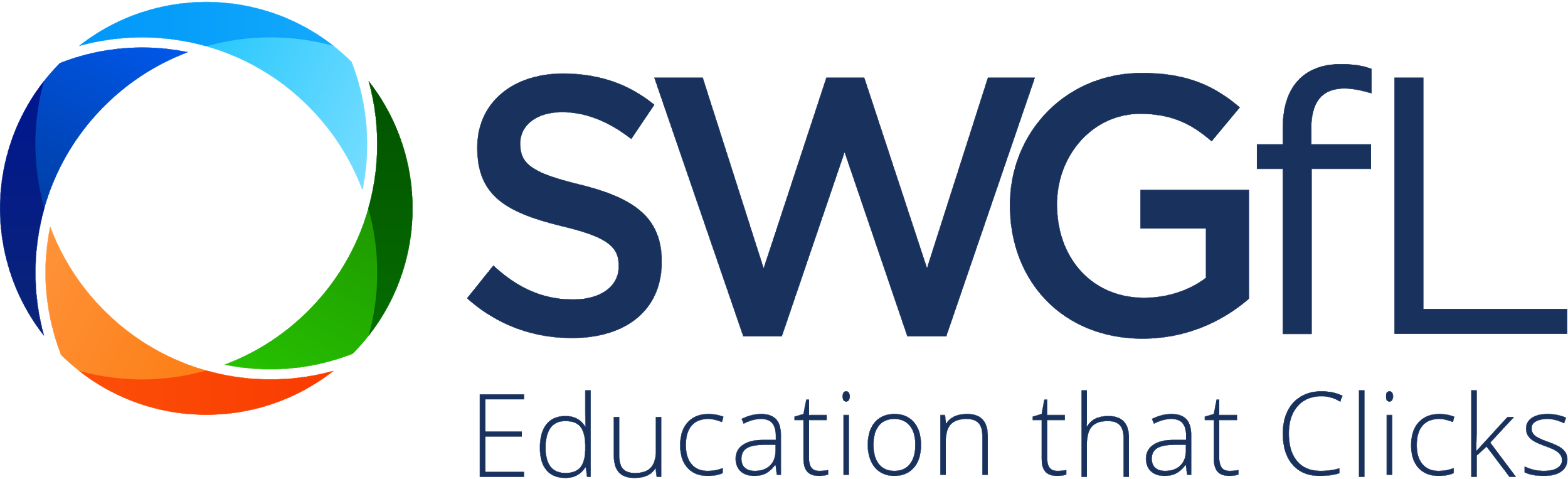